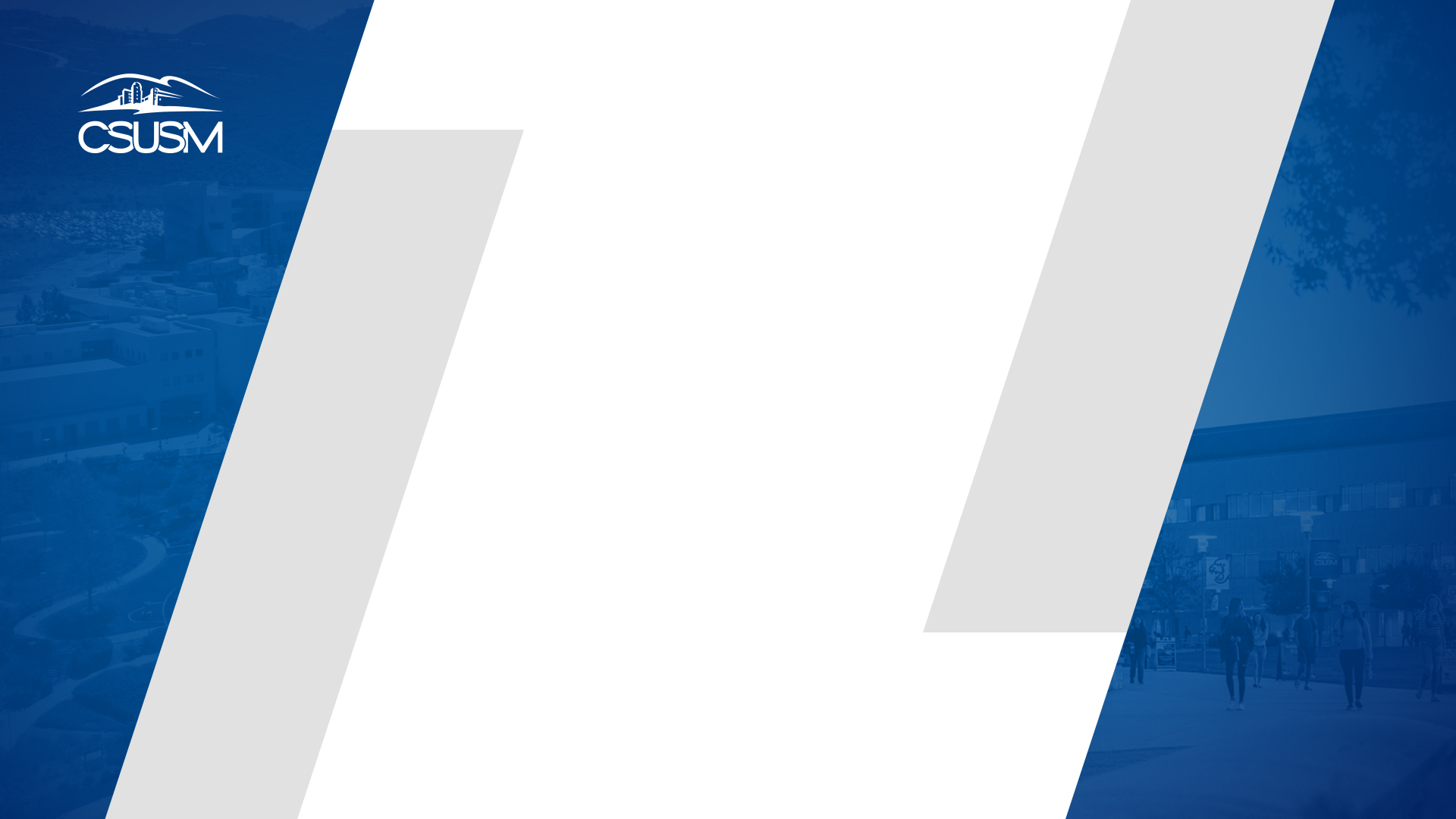 Quantitative Reasoning
& Math Review
By Enrique Garcia
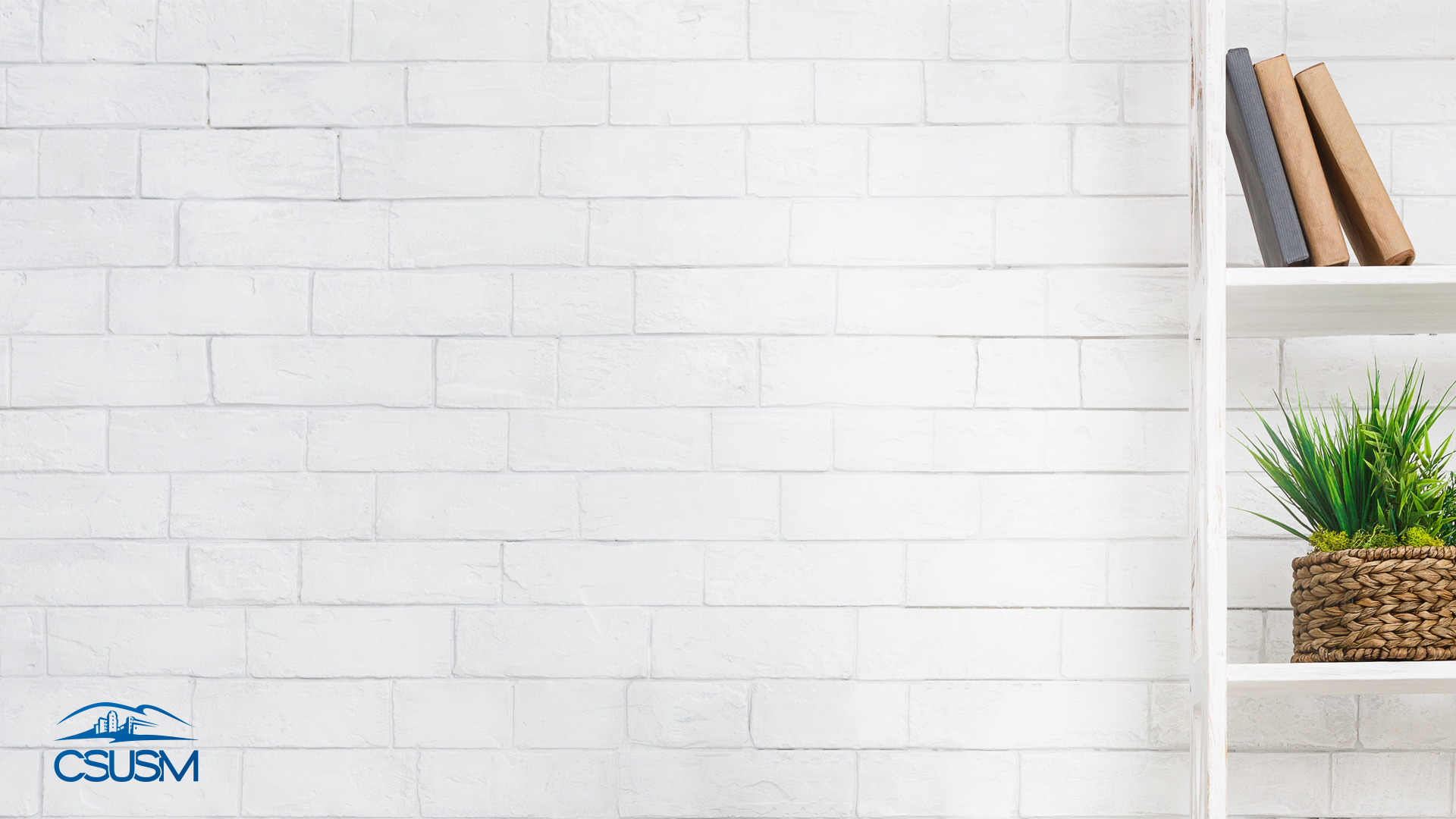 Quantitative Overview
The GRE will be assessing your
Basic Mathematical Skills
Understanding of Elementary Mathematical Concepts
Ability to reason quantitatively and to model and solve problems with quantitative methods
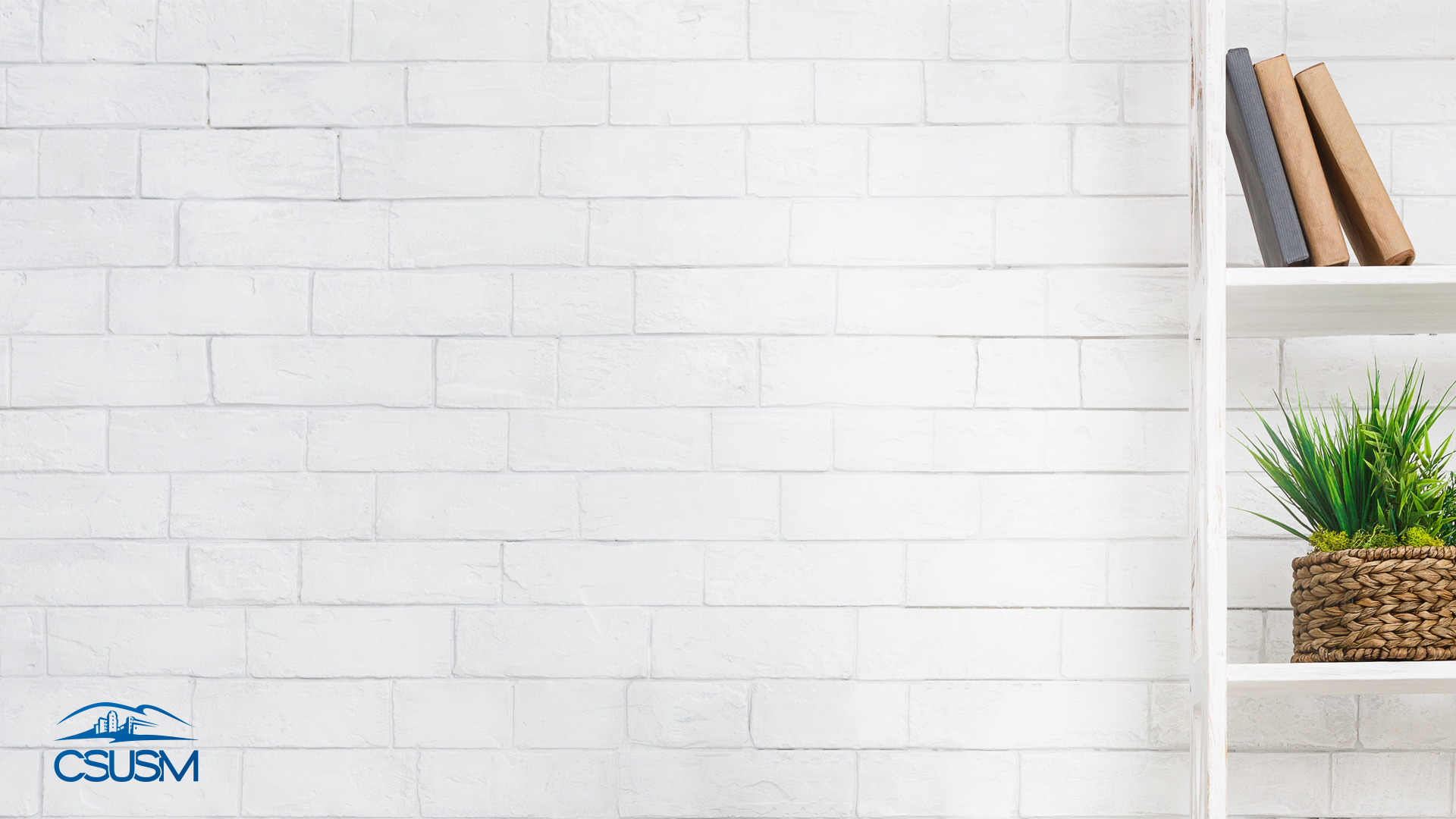 Quantitative Overview
These would be divided into four topics
Arithmetic
Algebra
Geometry
Data Analysis
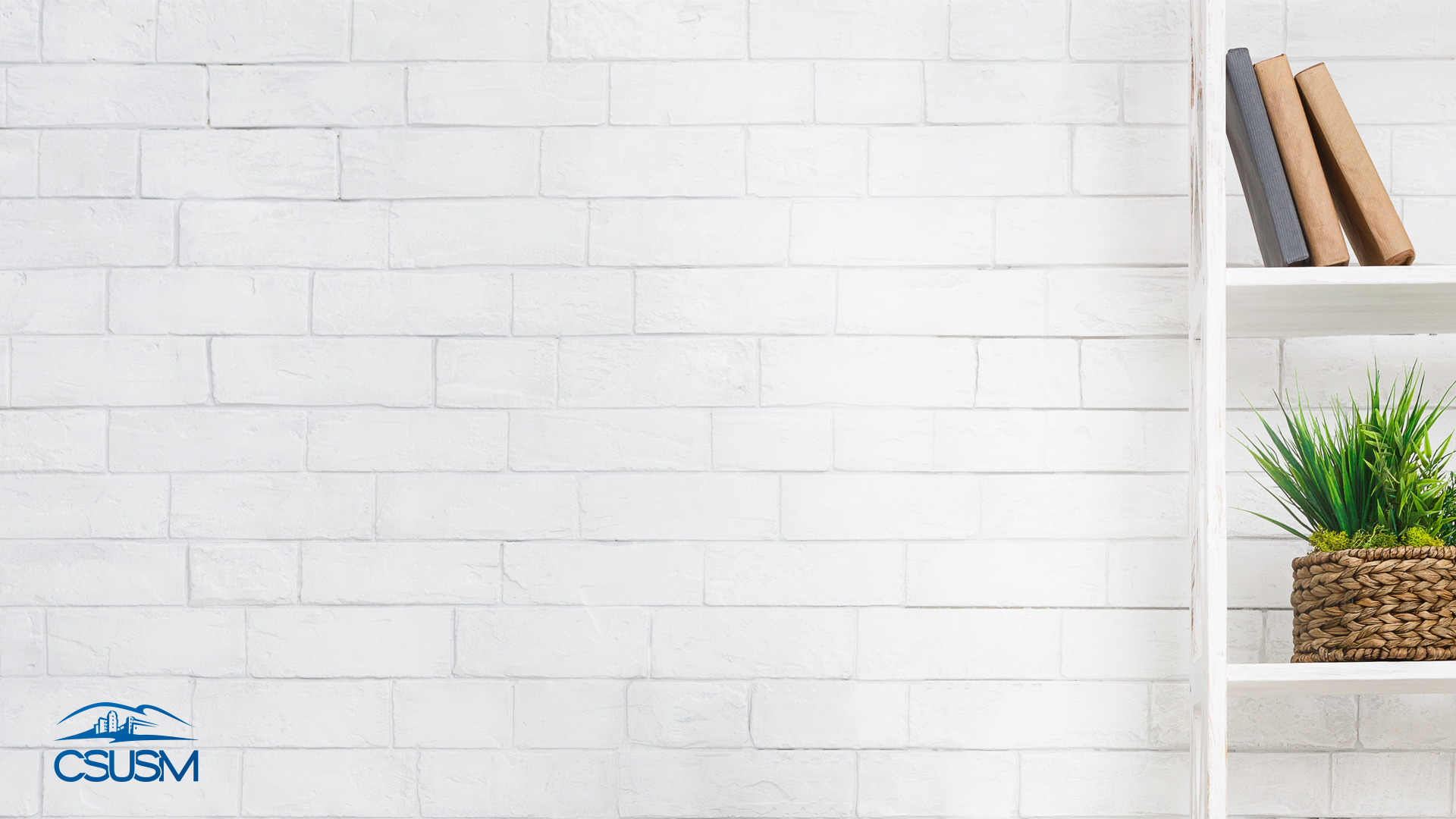 Important Notes
You can assume,
All numbers are real numbers
All figures are assumed to lie in a plane unless otherwise stated
Geometric figures such as lines, circles, triangles, and quadrilaterals are not necessarily drawn to scale.  
Lines clearly drawn straight are actually straight.
Points on a line are in the order as shown
Geometric objects are relatively in the positions they are shown. 
Coordinate Systems are drawn to scale
Graphical data presentations, such as bar graphs, circle graphs, and line graphs are drawn to scale.
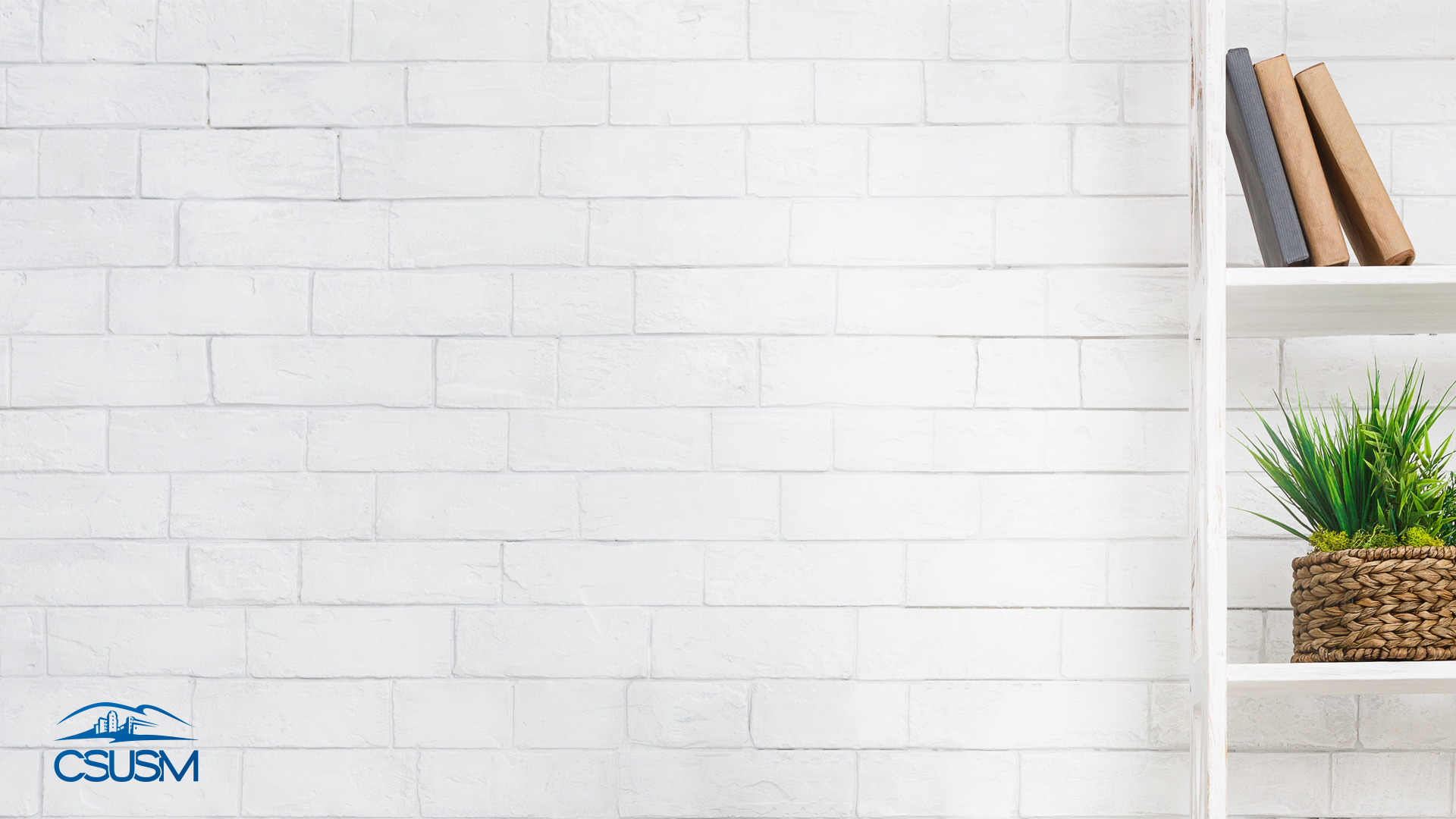 Types of Questions
Quantitative Comparison Questions
Multiple Choice Questions (Select One)
Multiple Choice Questions (Select all that apply)
Numeric Entry
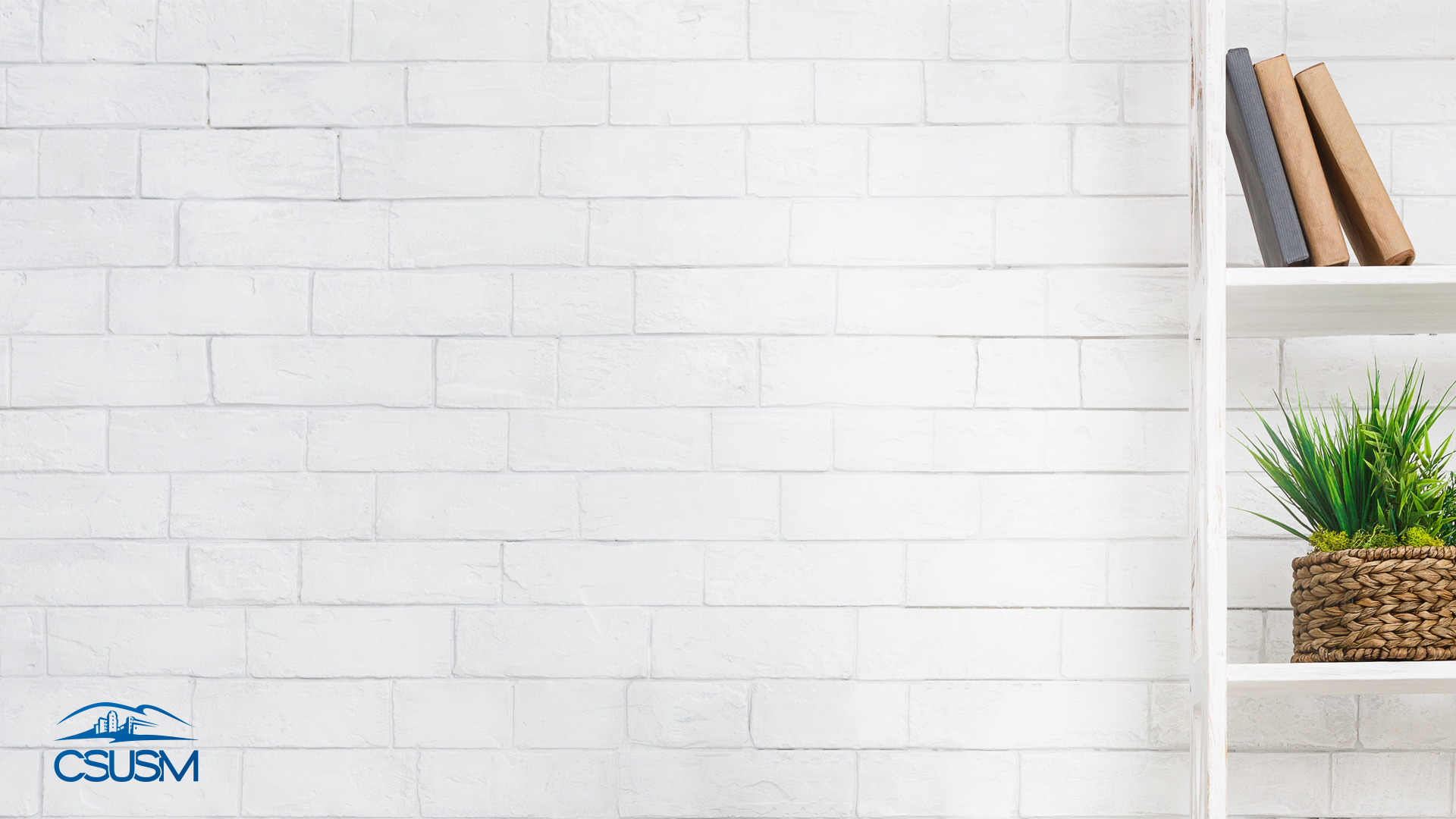 Arithmetic
Properties and Types Integers,
Divisibility 
Factorization
Prime Numbers
Remainders
Odd and Even Integers
Arithmetic Operations, Exponents and Roots
Concepts
Estimation
Percent, Ratios, and Decimals
Rate
Absolute value
The Number line
Sequences of Numbers
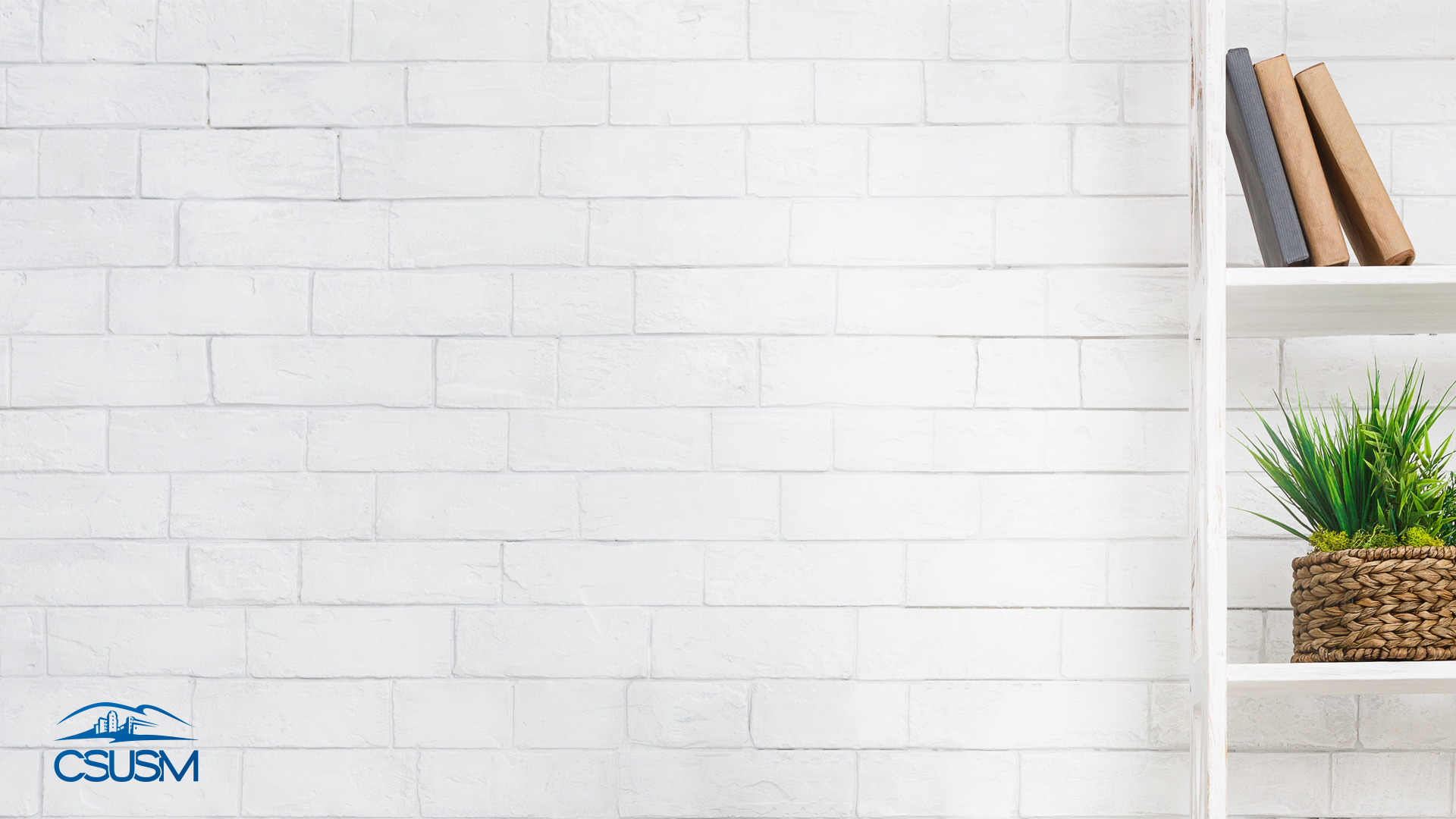 Comparison Questions
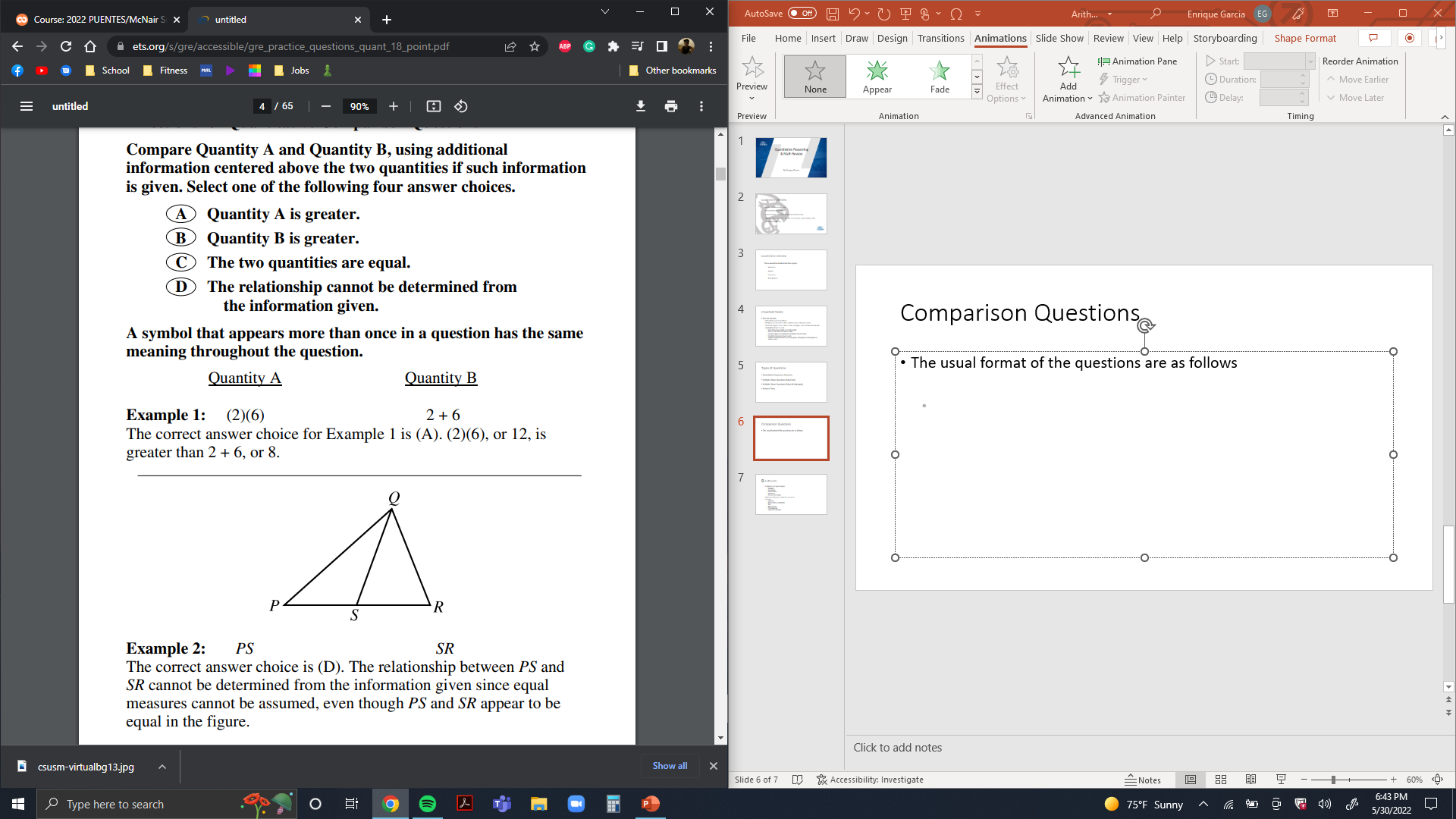 The usual format of the questions are as follows
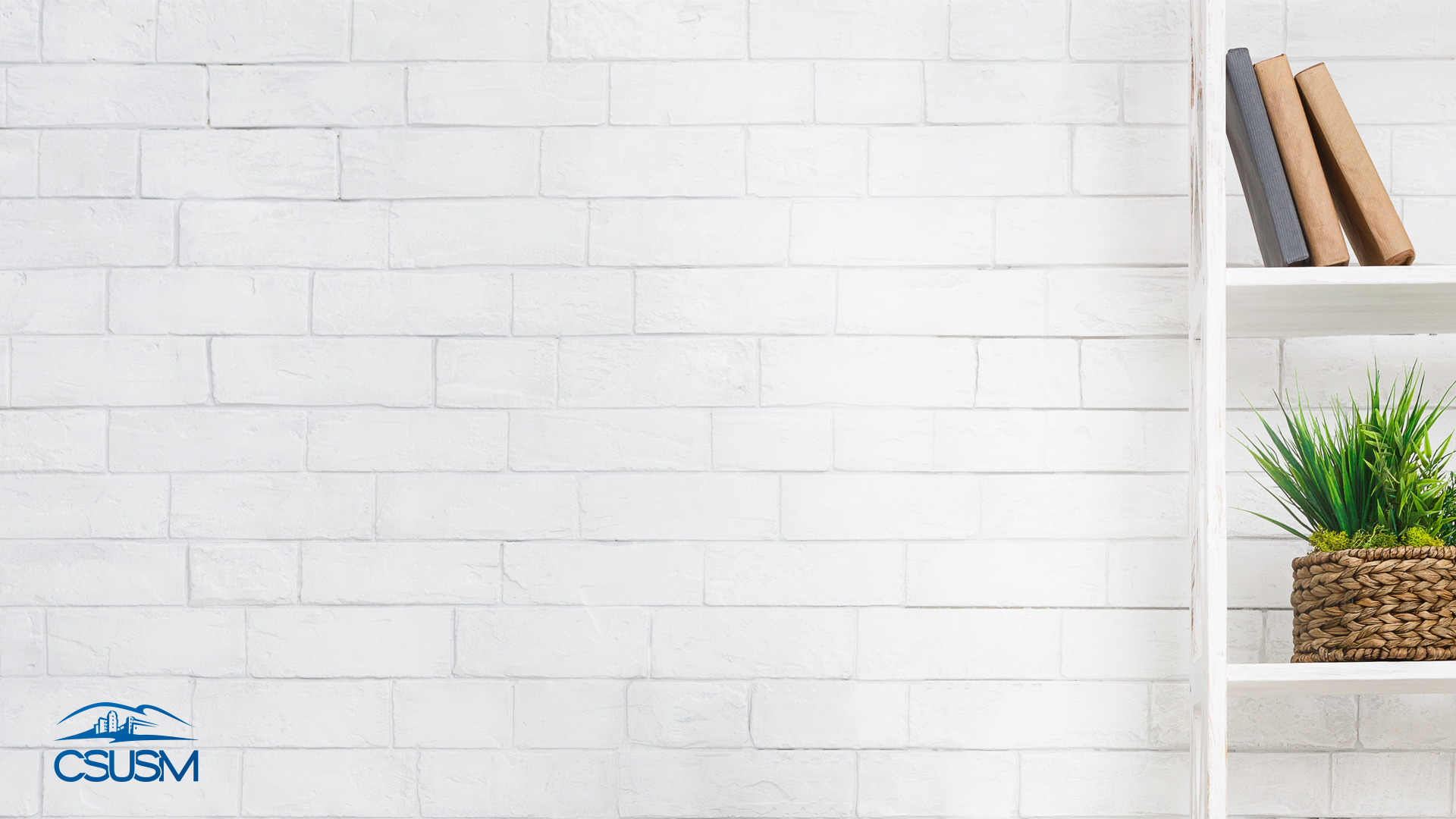 Multiple Choice (Select One)
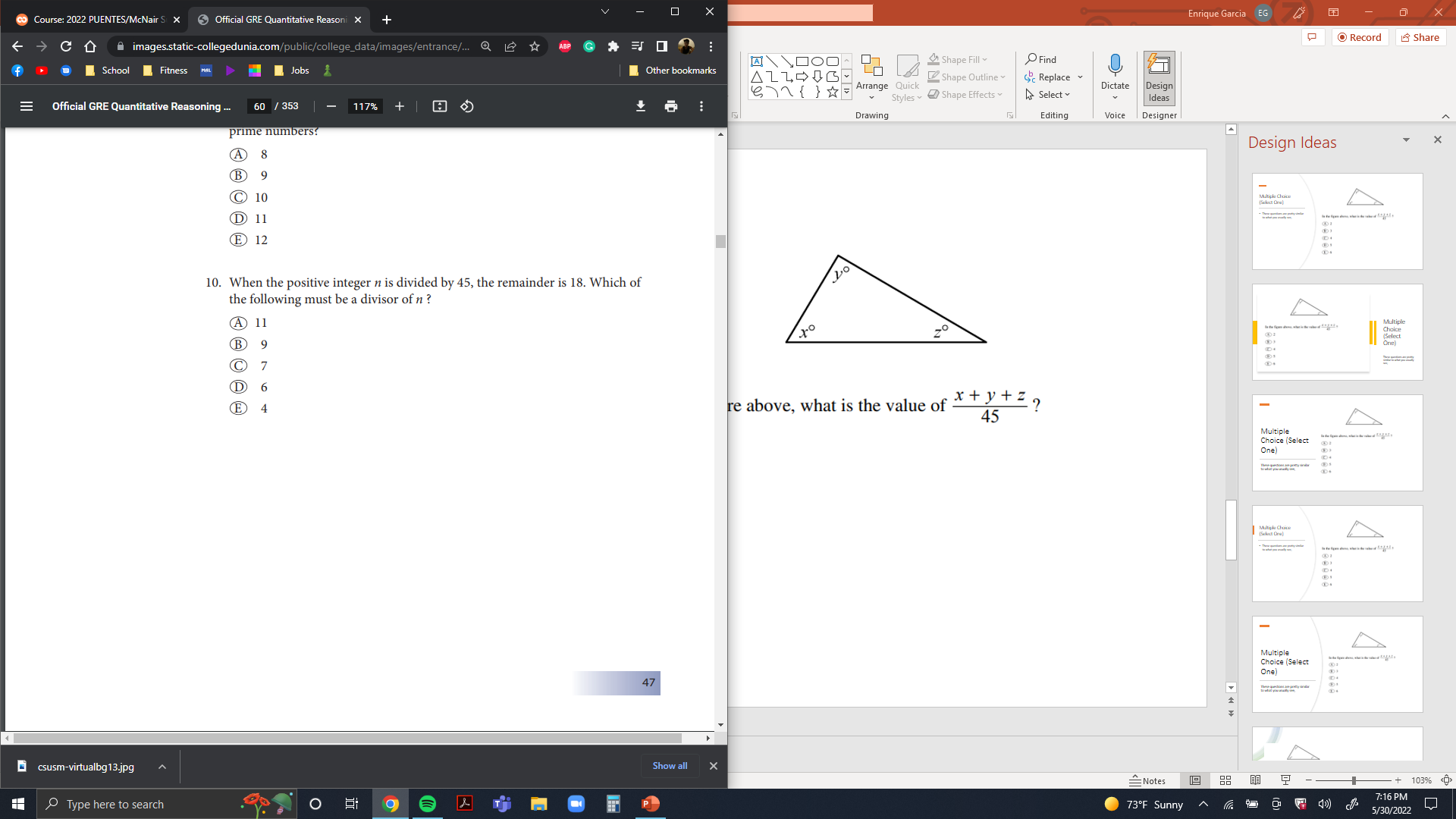 These questions are as follows,
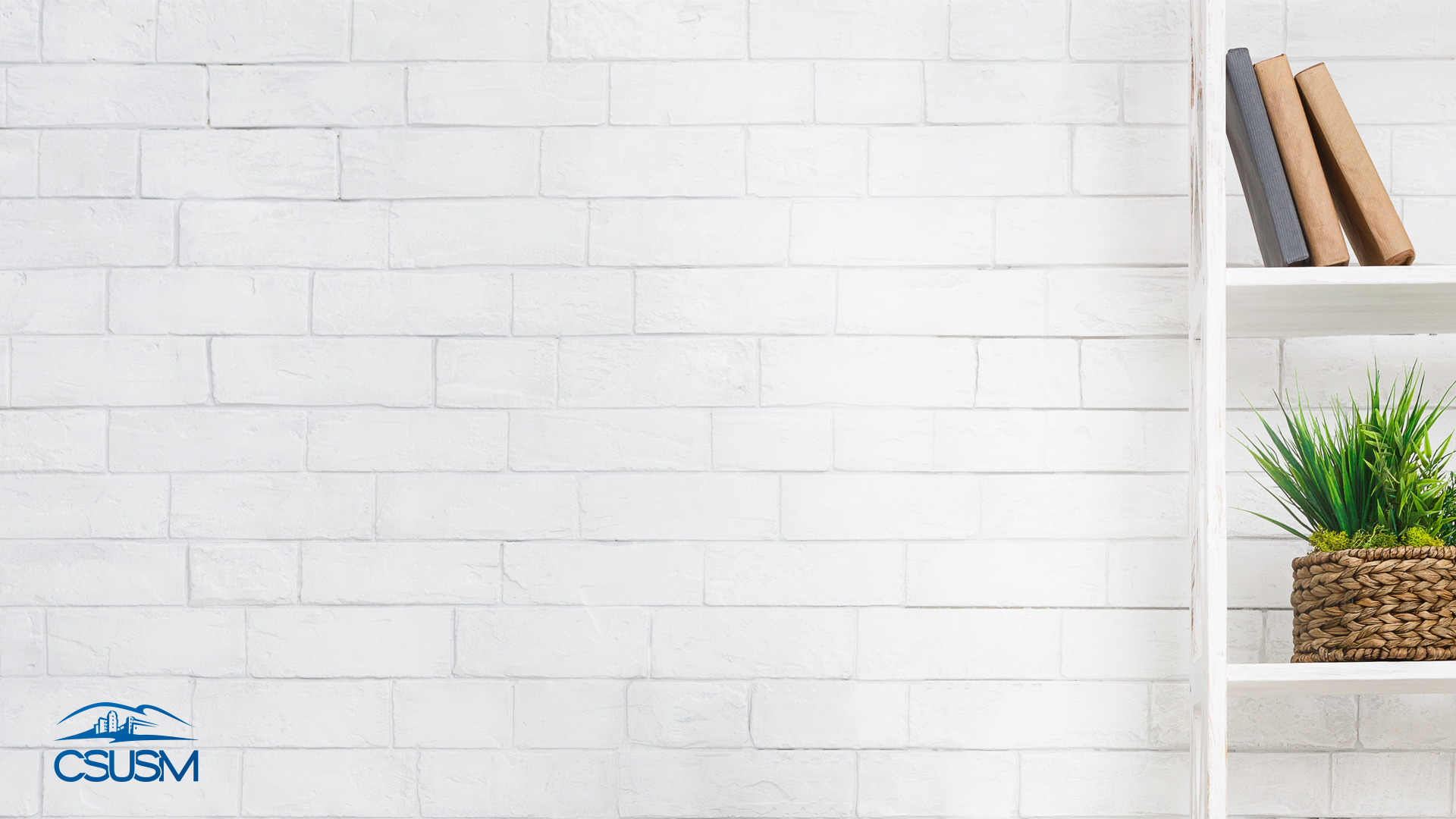 Multiple Choice (Select all that apply)
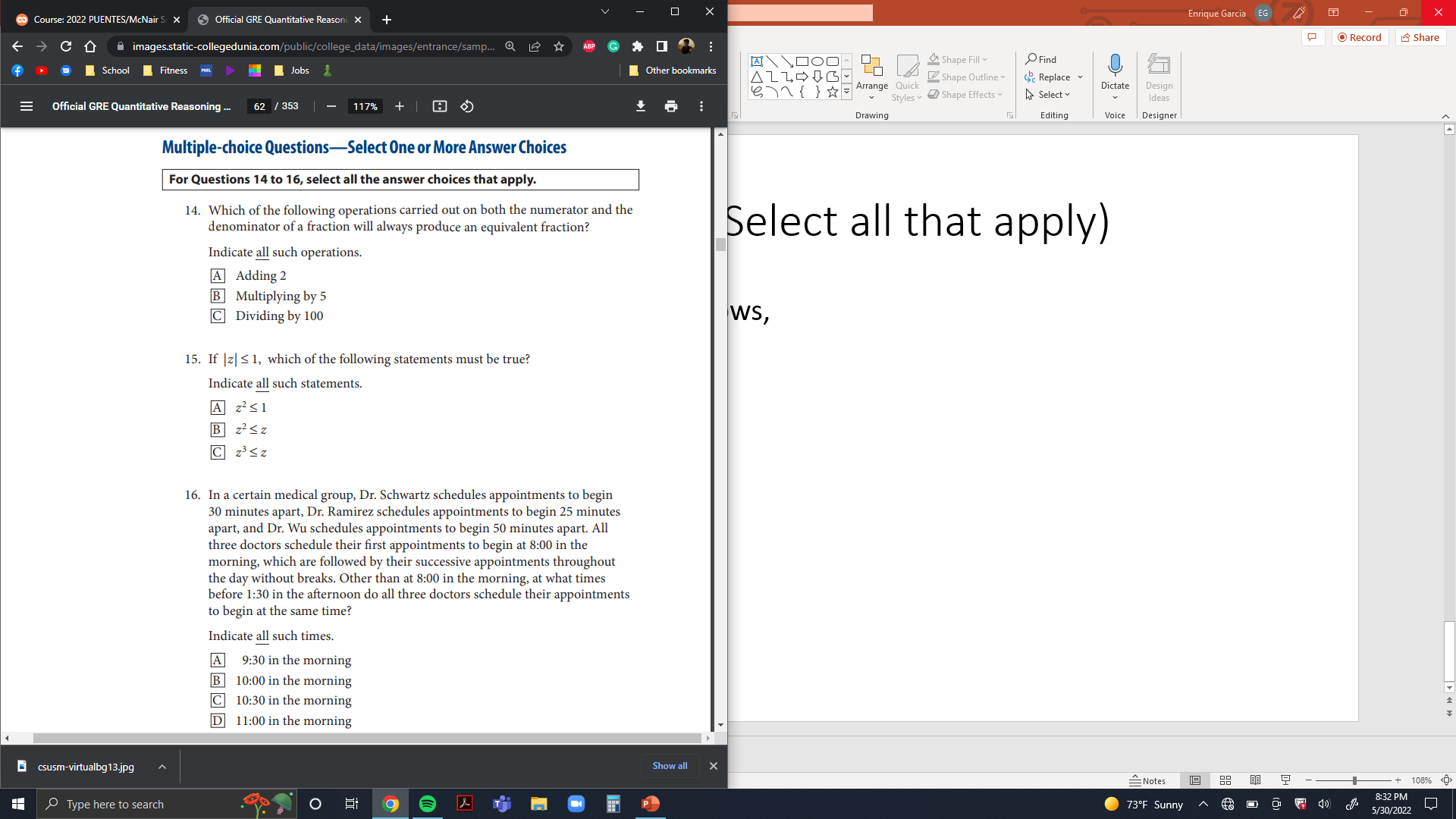 These questions are as follows,
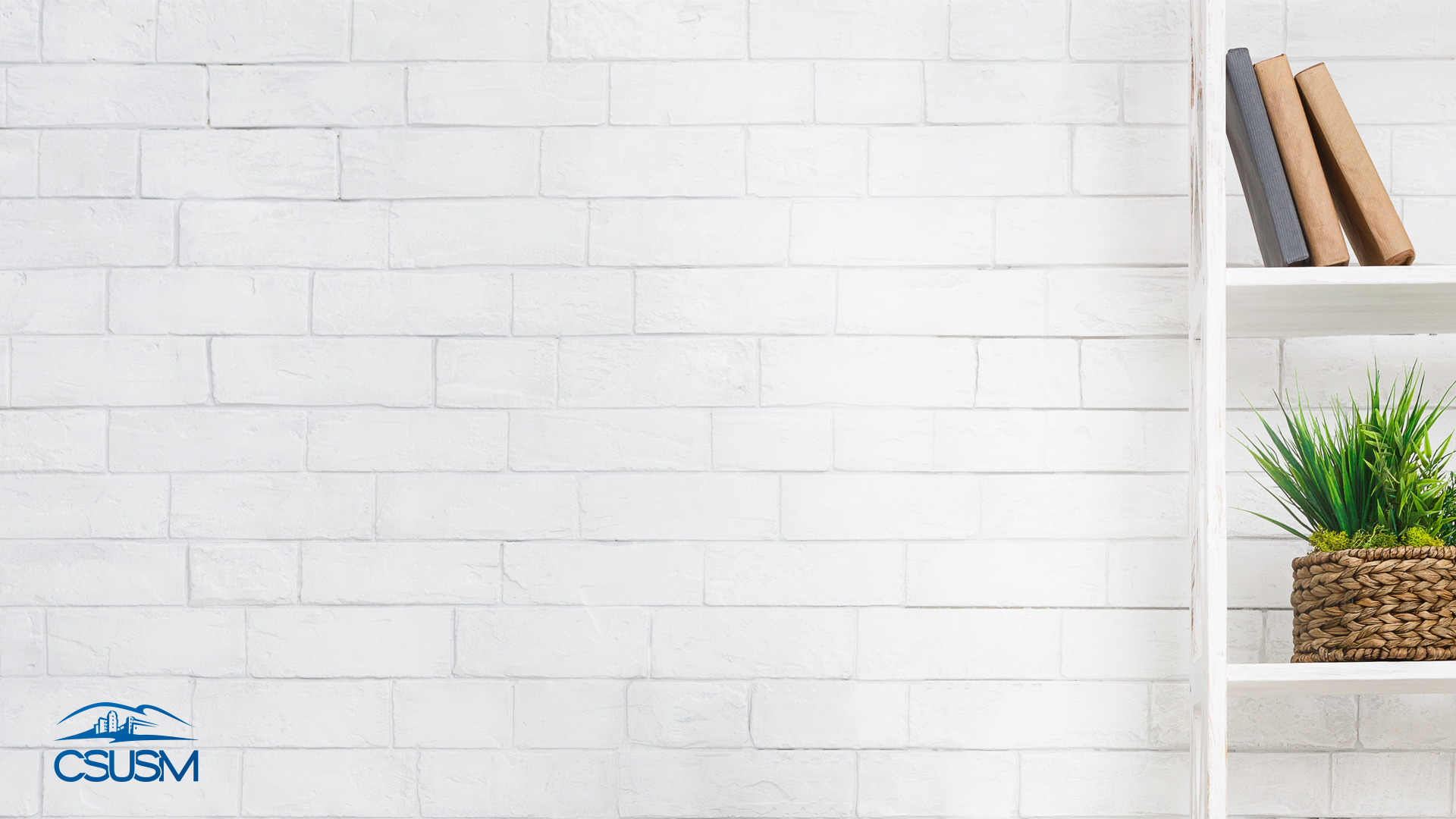 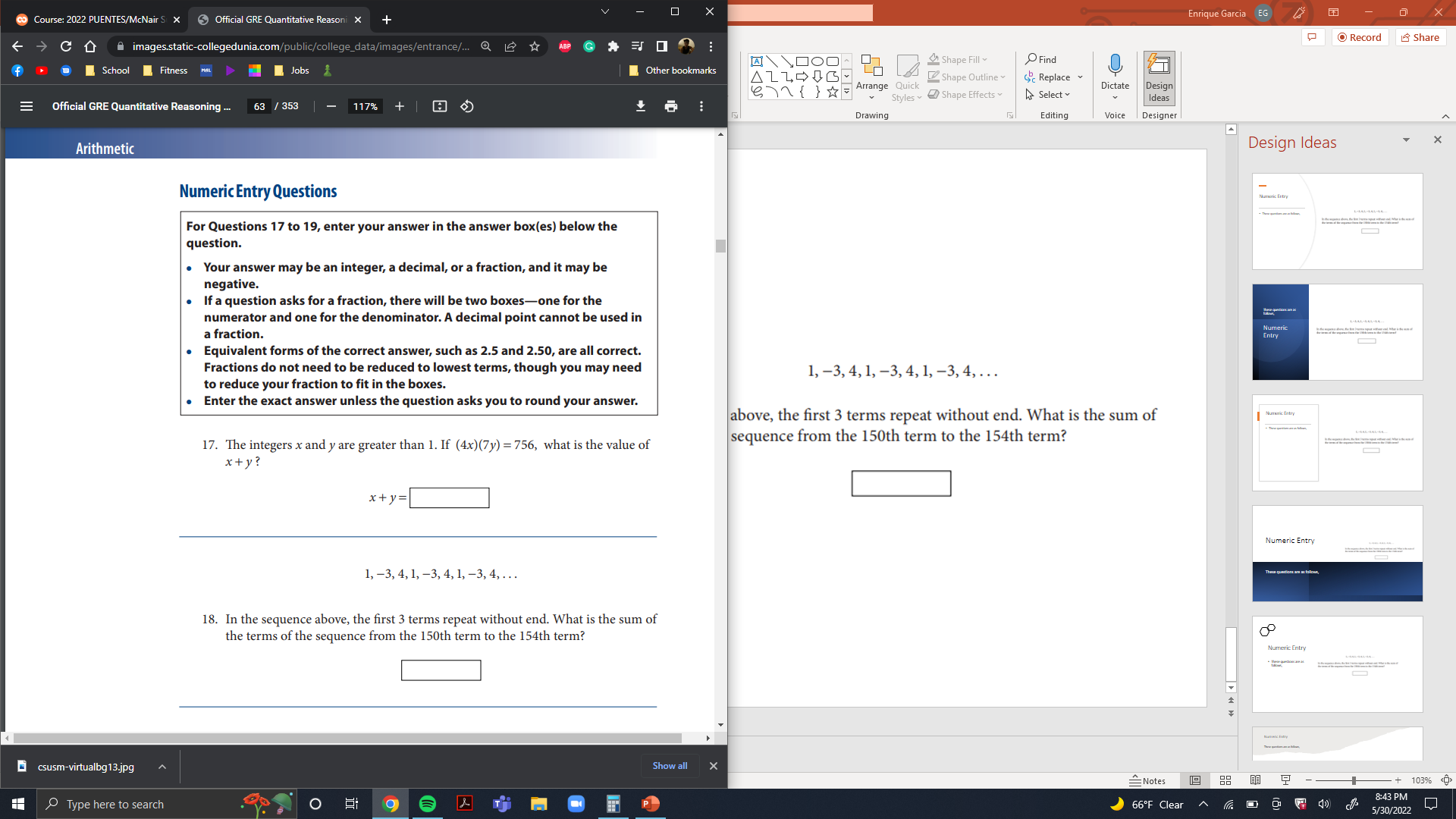 Numeric Entry
These questions are as follows,
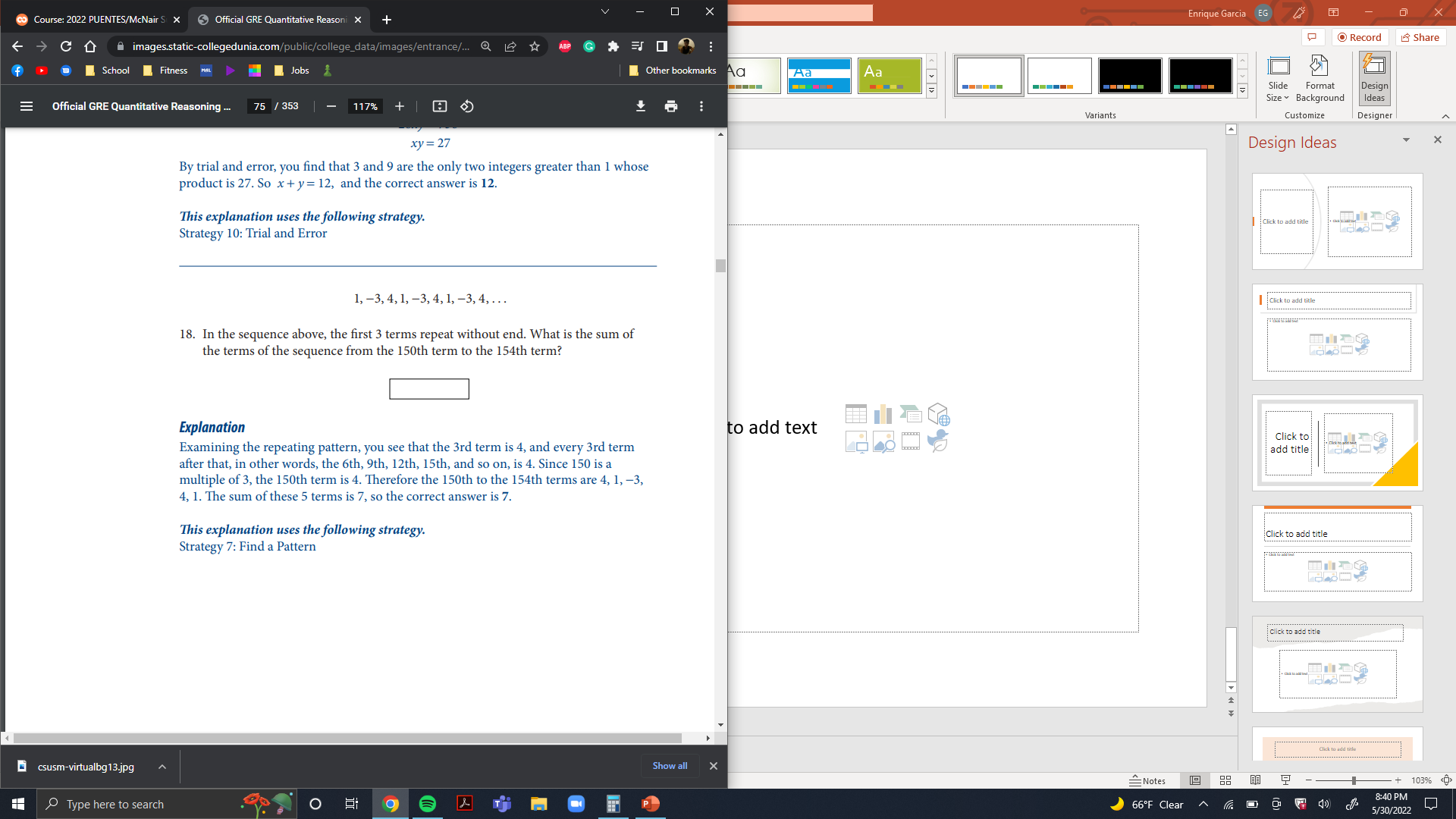 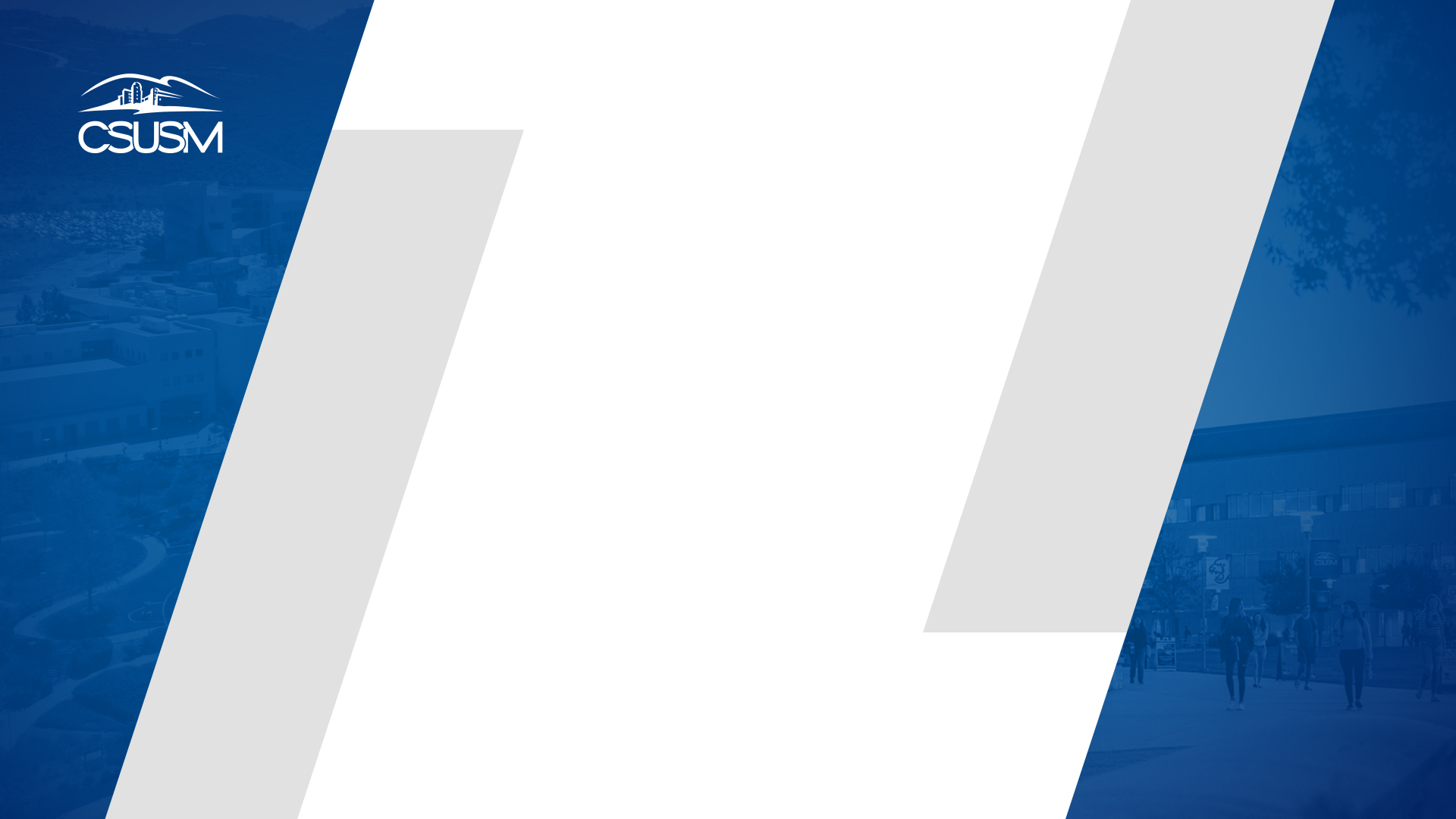 Calm Math Review before the Practice Questions
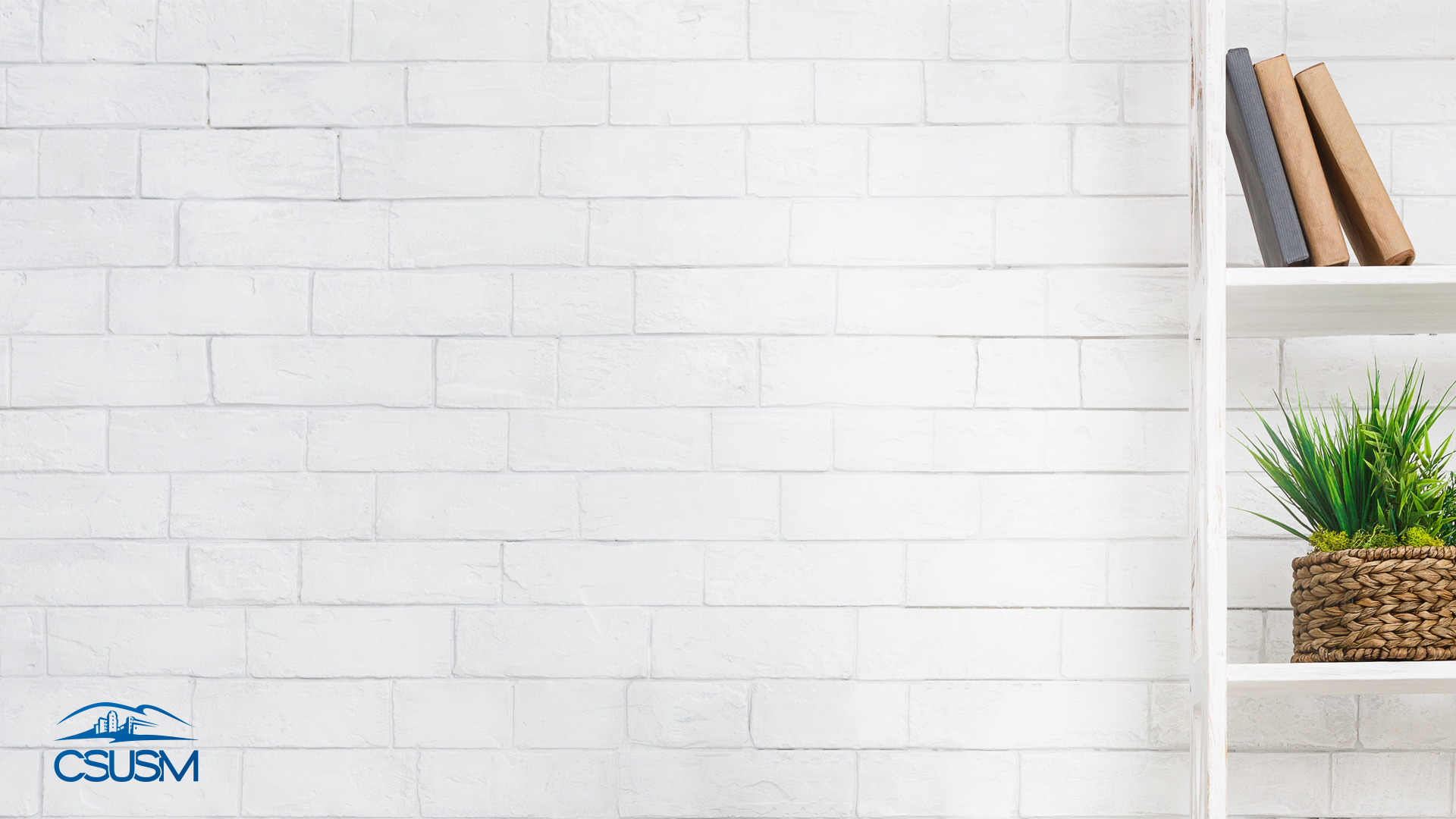 Integers
Quotient and Remainders
When you divide integers c and d, it can be represented as a decimal or a fraction, however you can also represent it with only integers.

Even and Odd Integers
If it divides by 2, it’s even.

Prime Numbers
An integer greater than 1 that has only two positive divisors which are 1 and itself. 
Note, every integer greater than 1 is either prime or can be uniquely expressed with a product of prime numbers
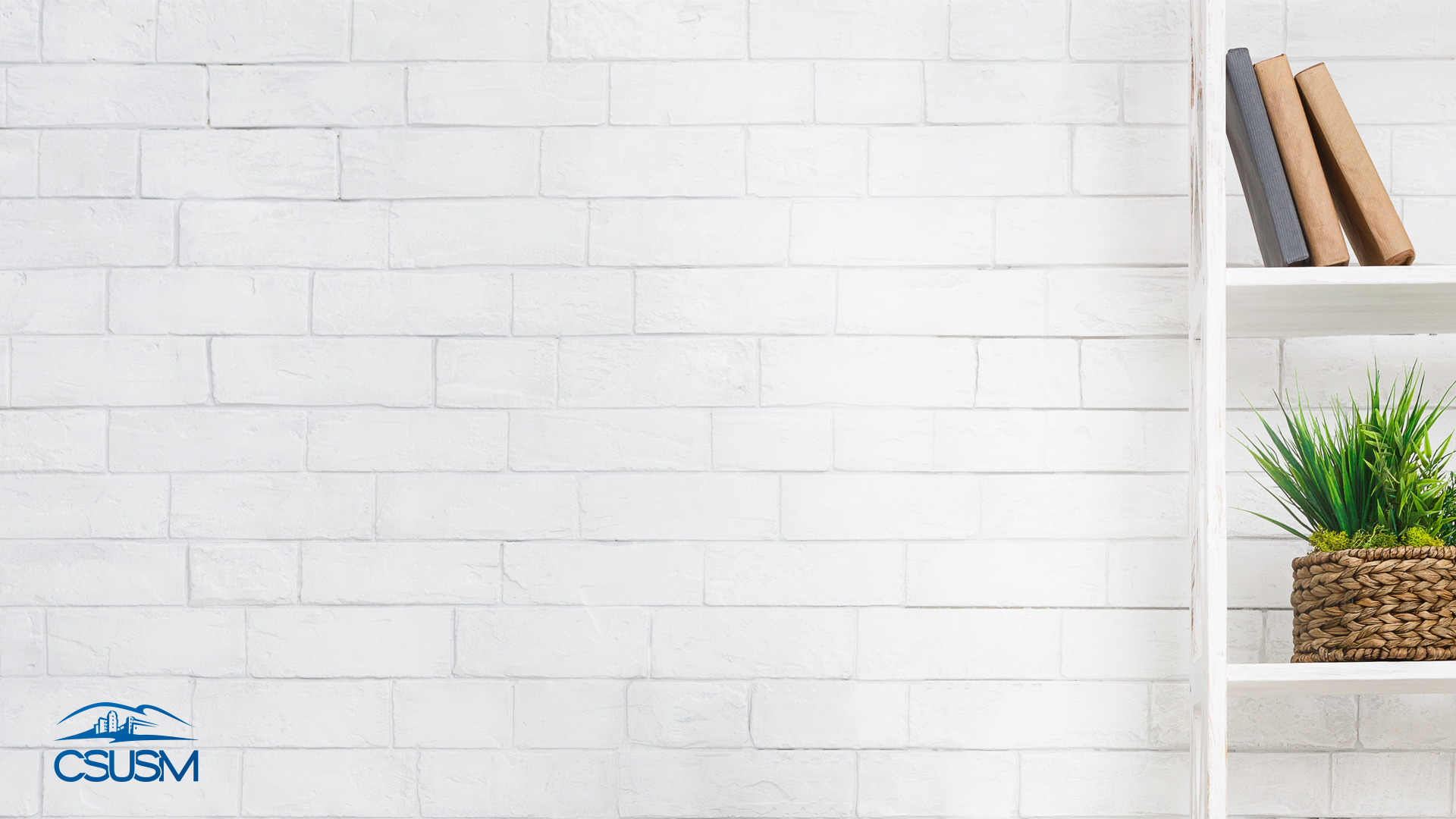 Fractions
Mixed Numbers
These consists of an integer part and a fraction part


Fractional Expressions
Similar to regular fractions, but c and d are not integers
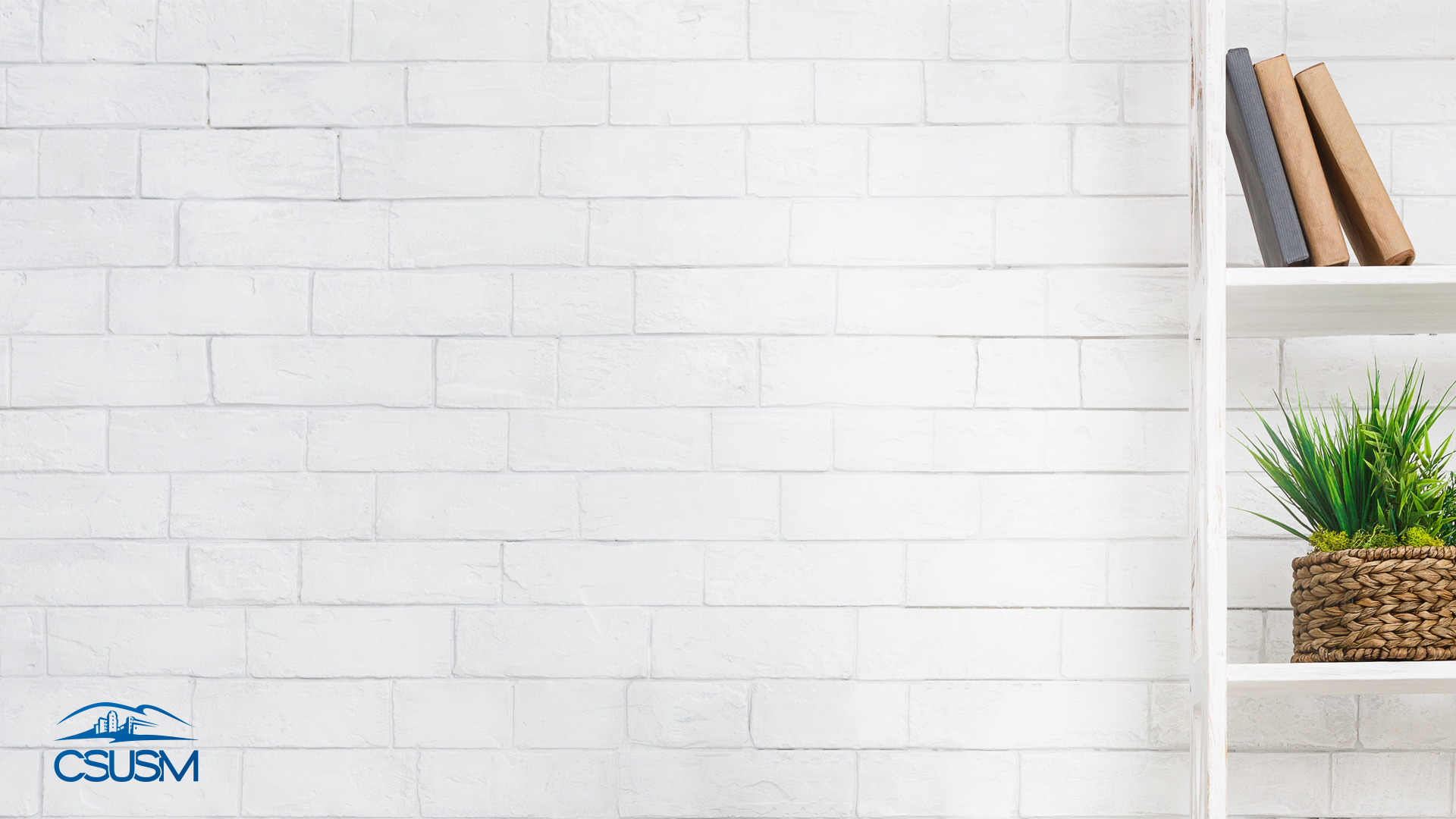 Exponents and Roots
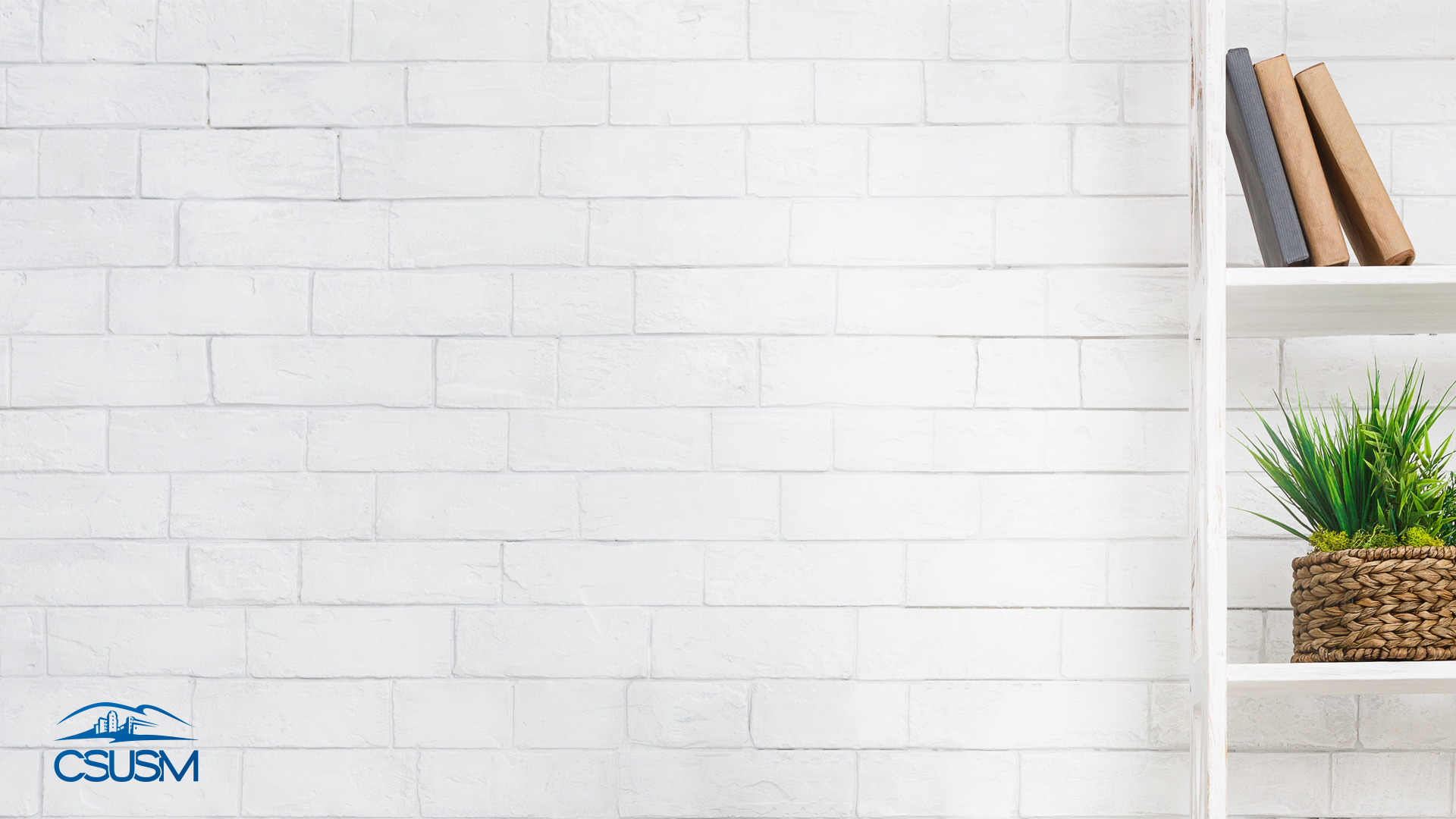 Decimals, Percent, and Ratios
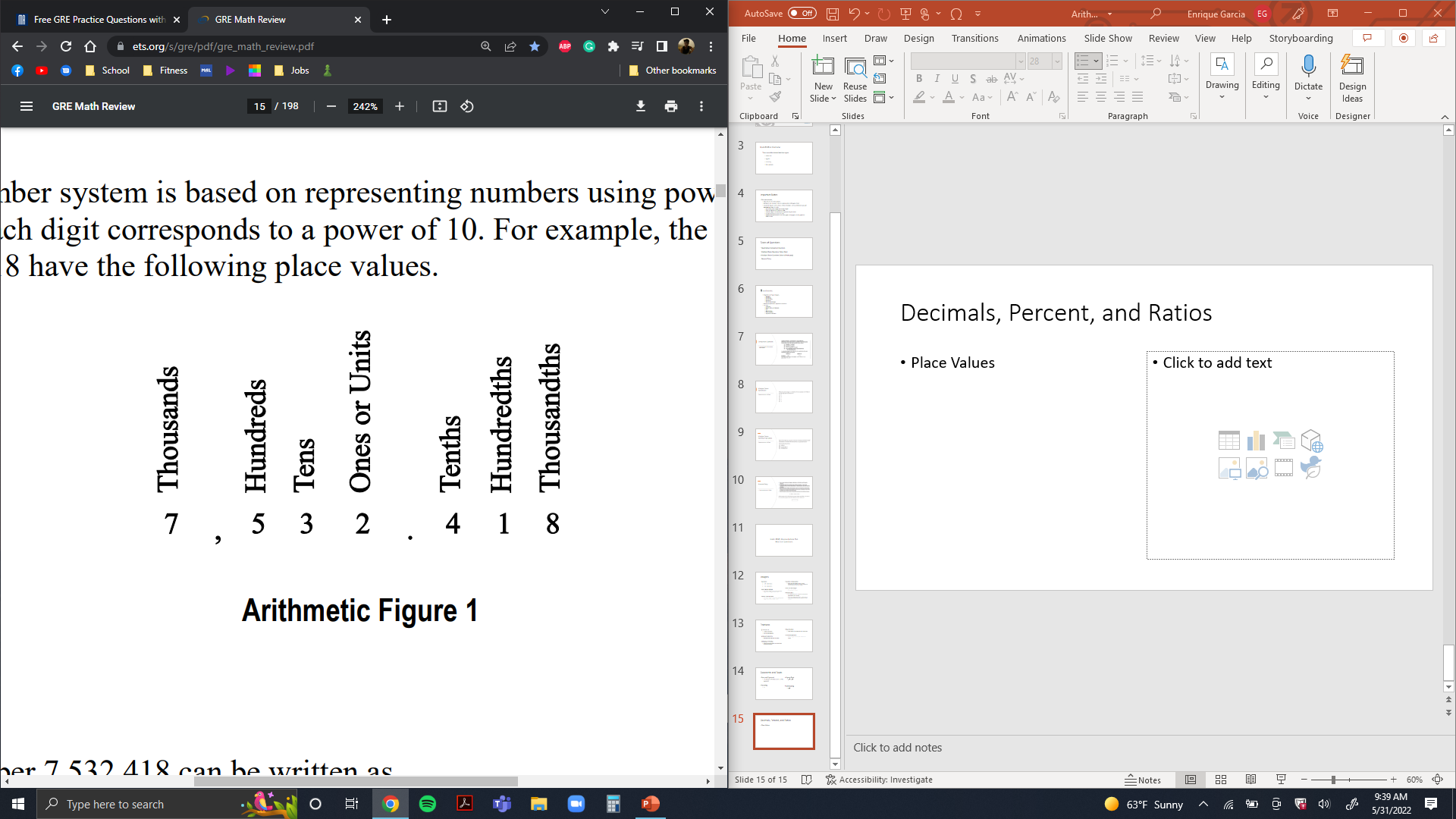 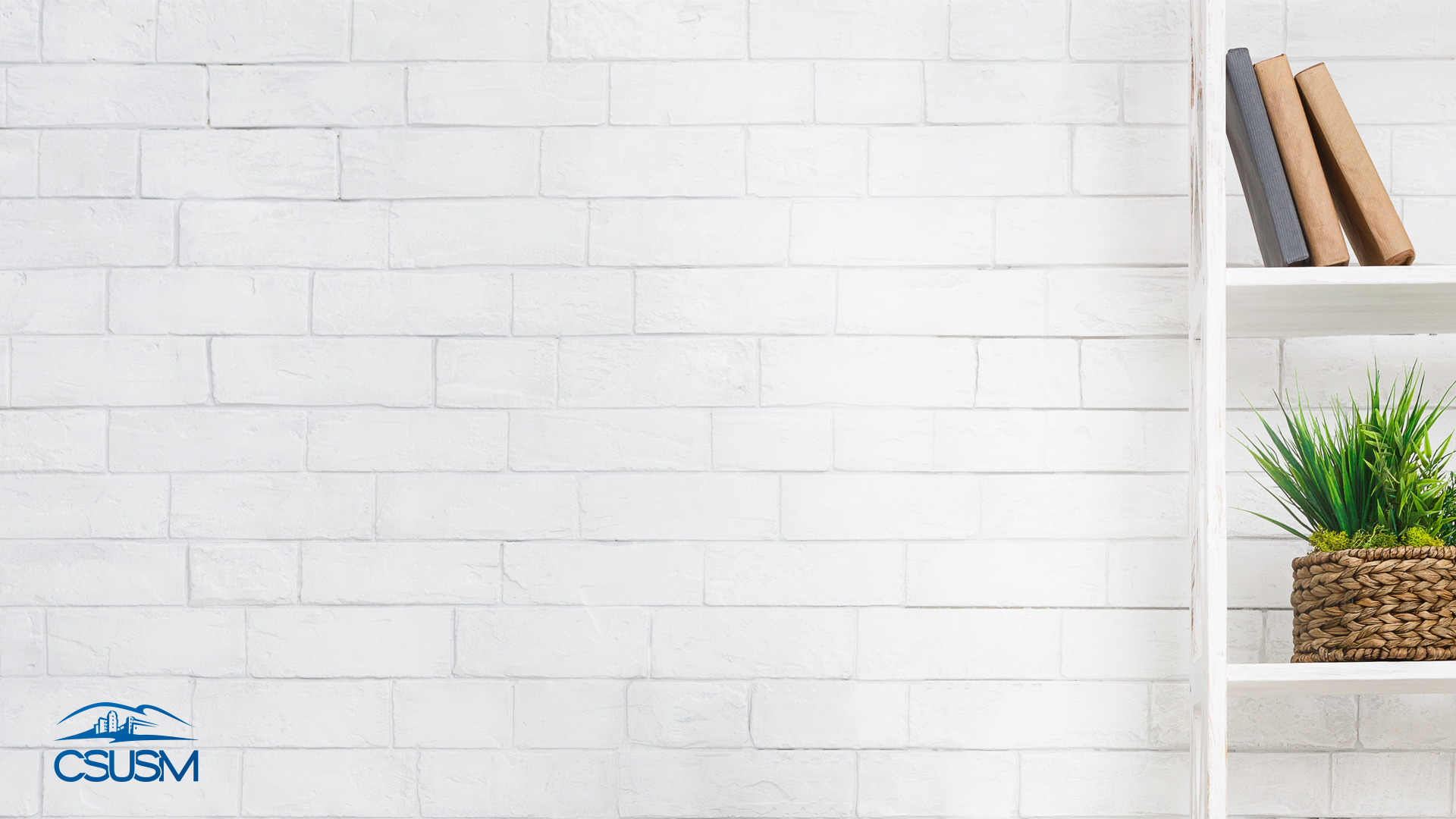 Real Numbers
Real Numbers consist of all rational and irrational numbers
Integers
Fractions
Decimals

Real Number Line
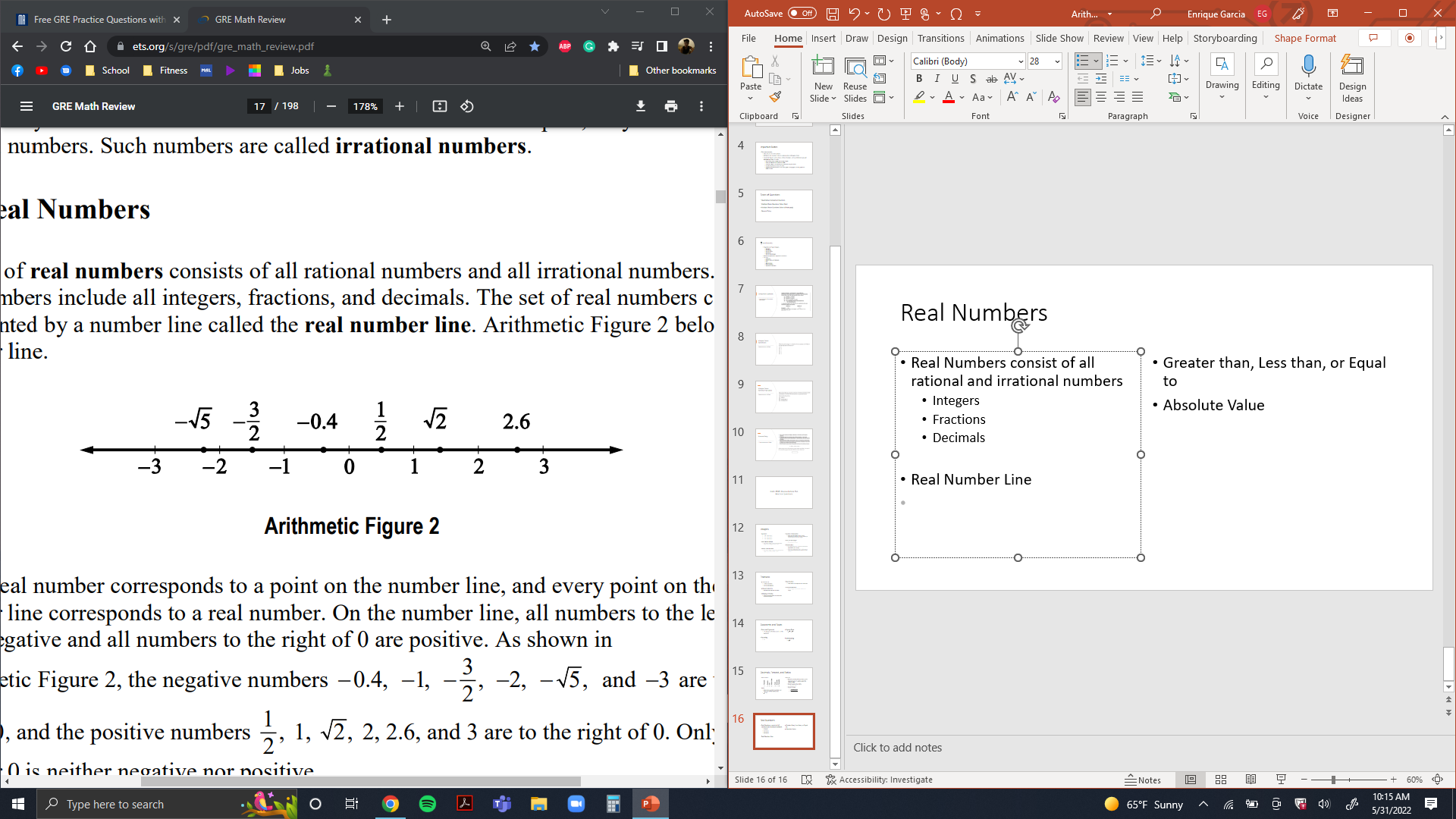 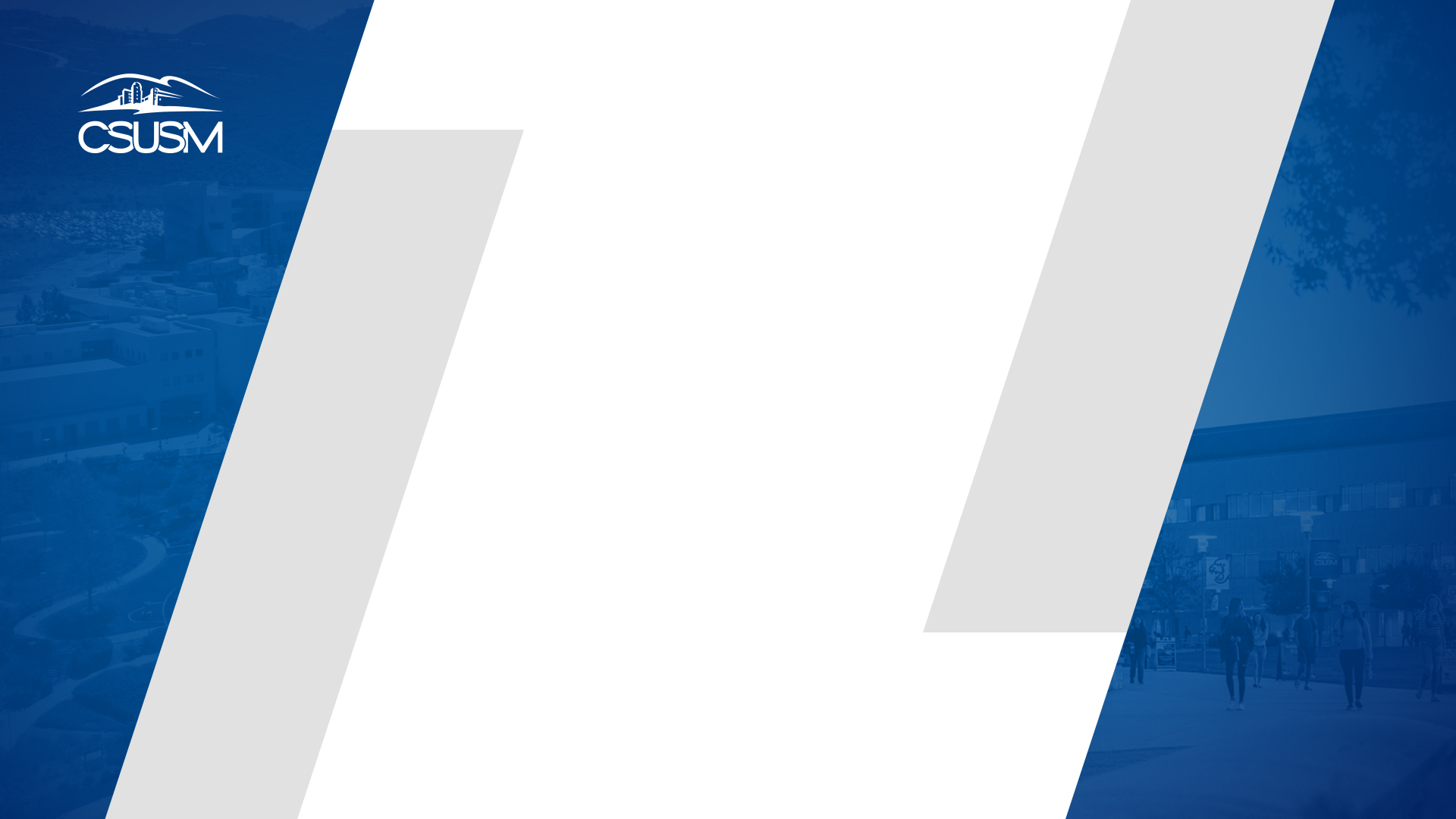 Practice Questions
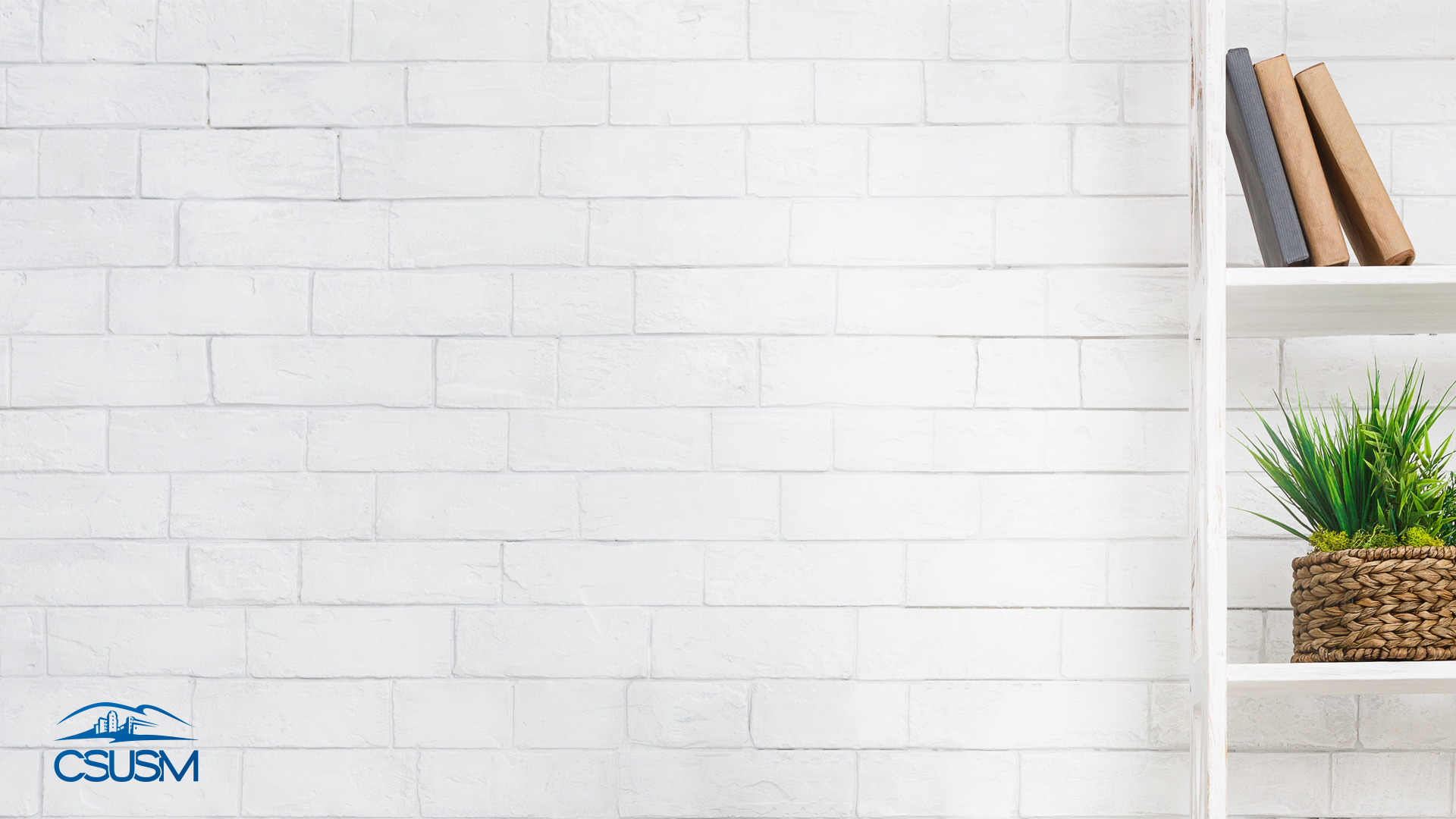 Quantity A9
Quantity A is Greater

Quantity B is Greater

Two Quantities are Equal

The relationship cannot be determined from the information given
[Speaker Notes: Written and has the answer]
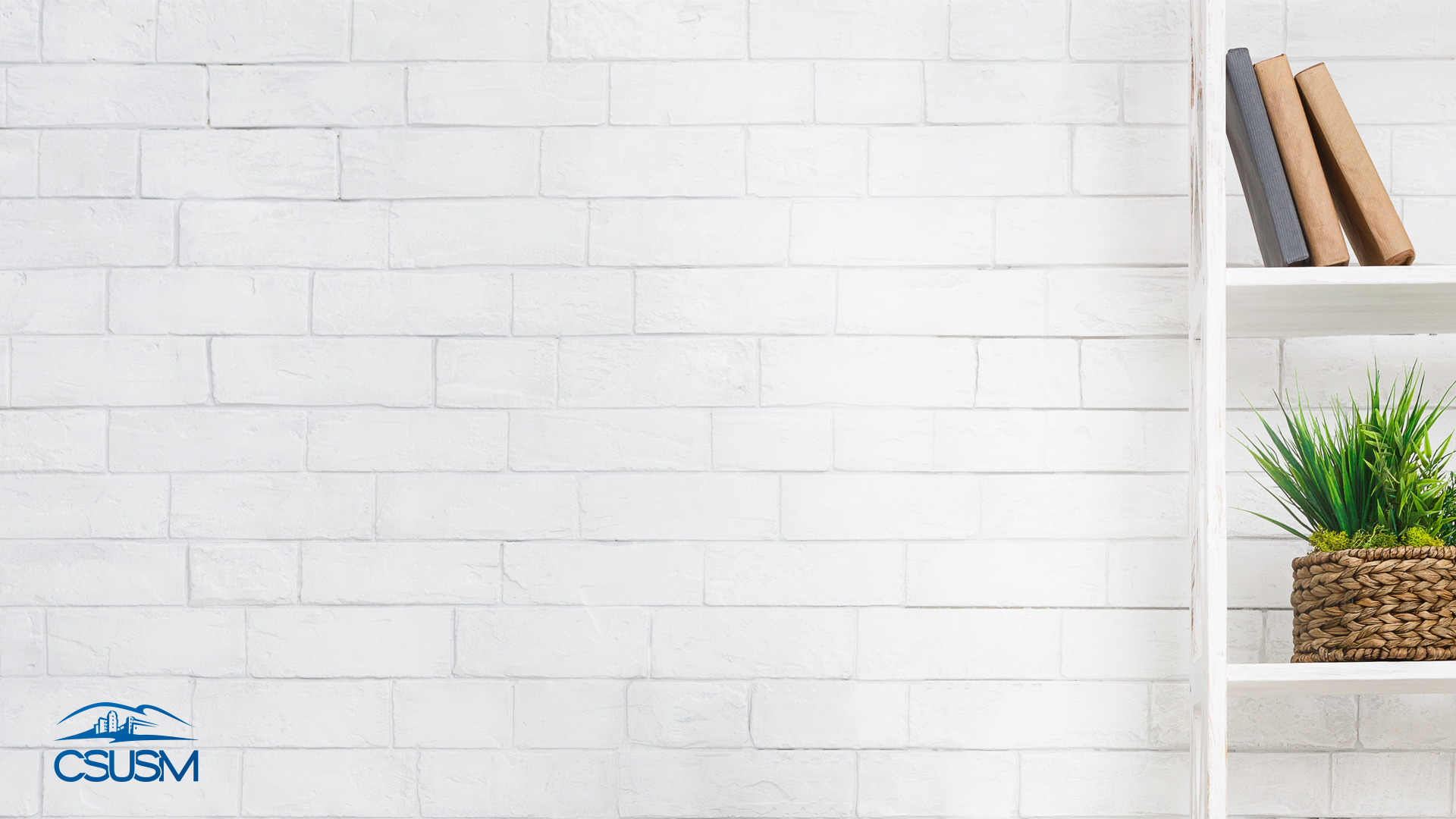 Assume that y is greater than 3
Quantity B

Y
Quantity A is Greater

Quantity B is Greater

The data provided isn’t enough to determine the answer

Both quantities given are equal
[Speaker Notes: With Work On it]
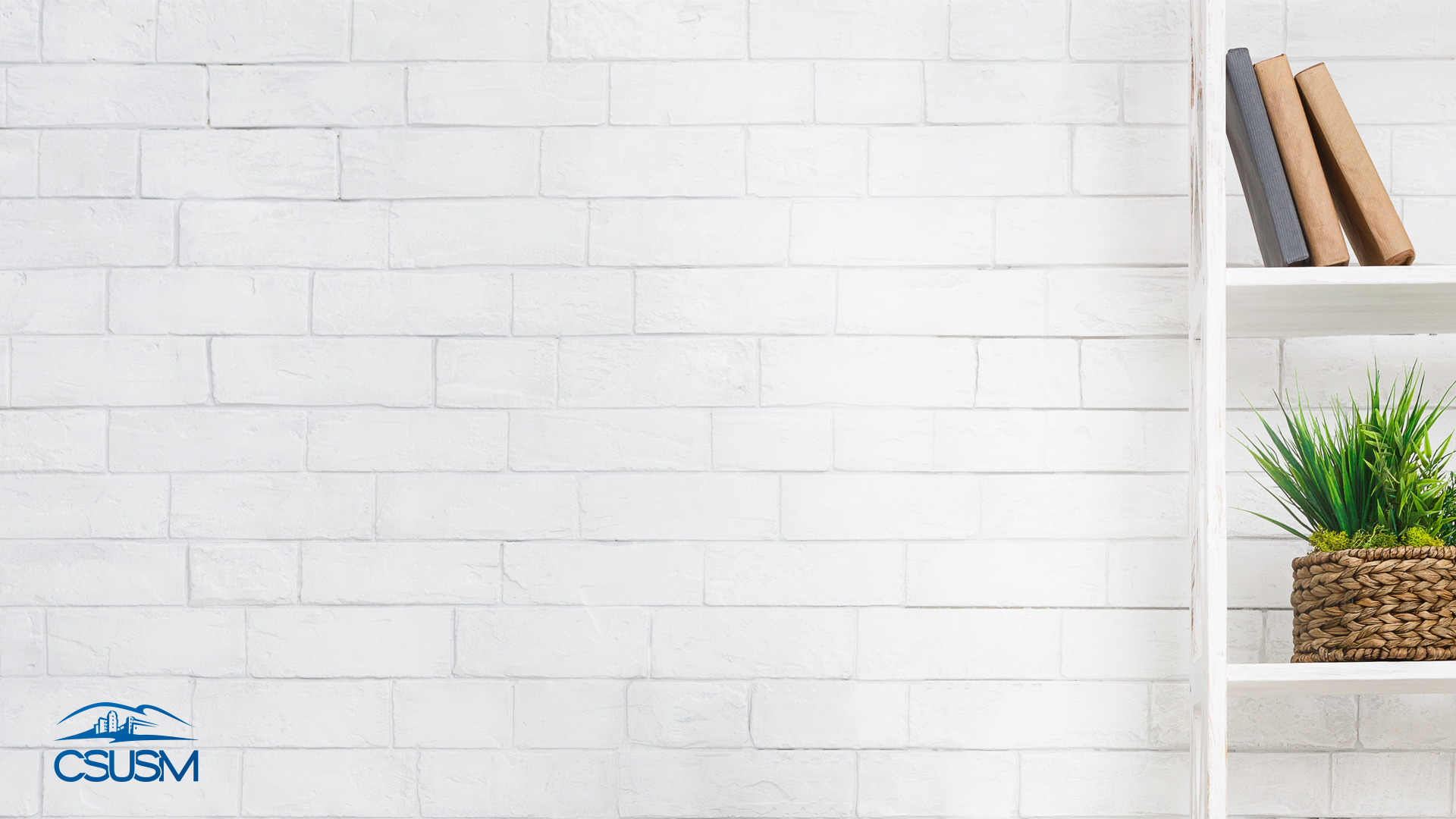 Quantity AThe square root of 30
Quantity B
The greatest prime factor of 30
Quantity A is Greater

Quantity B is Greater

Two Quantities are Equal

The relationship cannot be determined from the information given
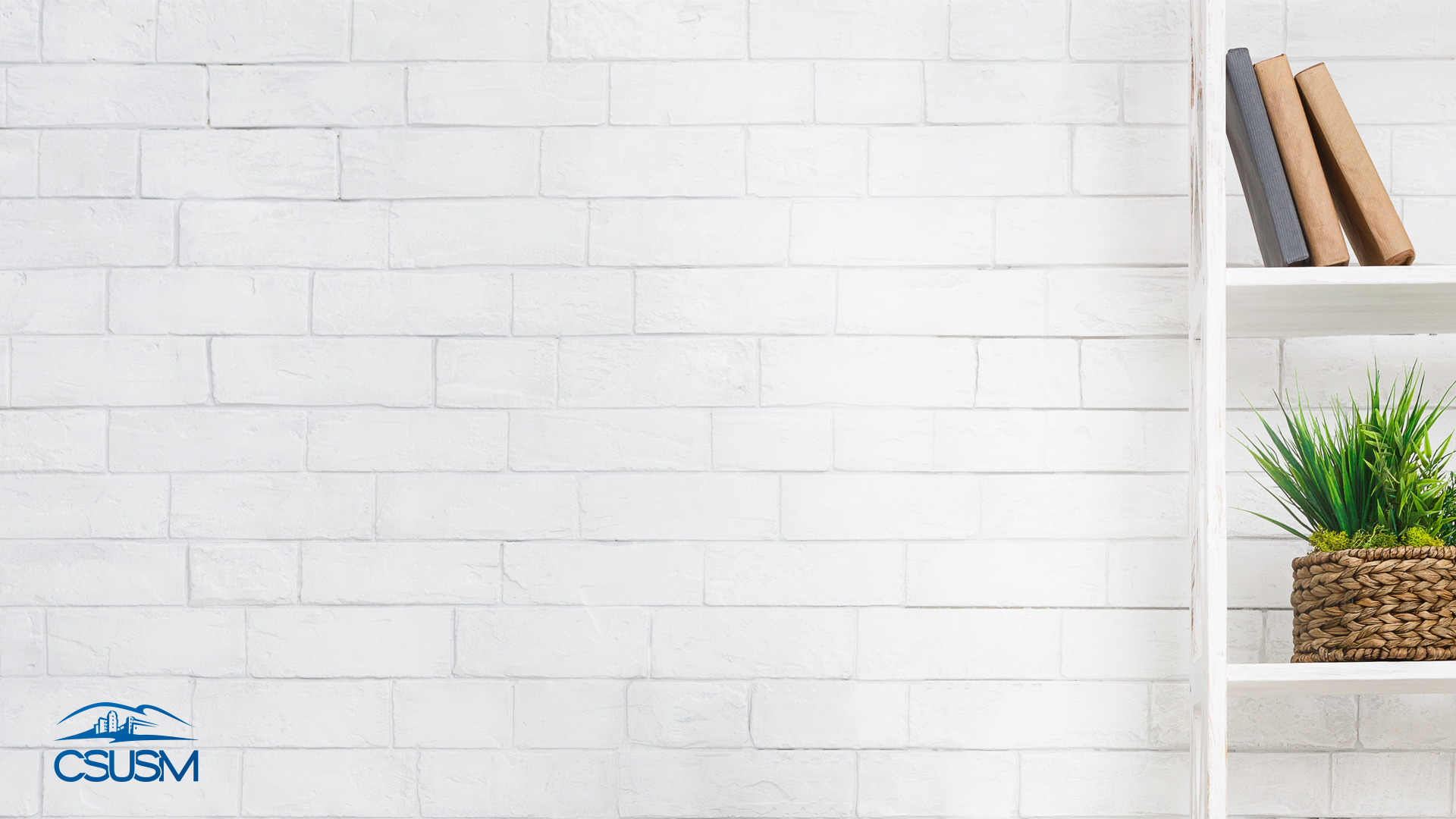 Quantity A
X
Quantity B
2
Quantity A is Greater

Quantity B is Greater

Two Quantities are Equal

The relationship cannot be determined from the information given
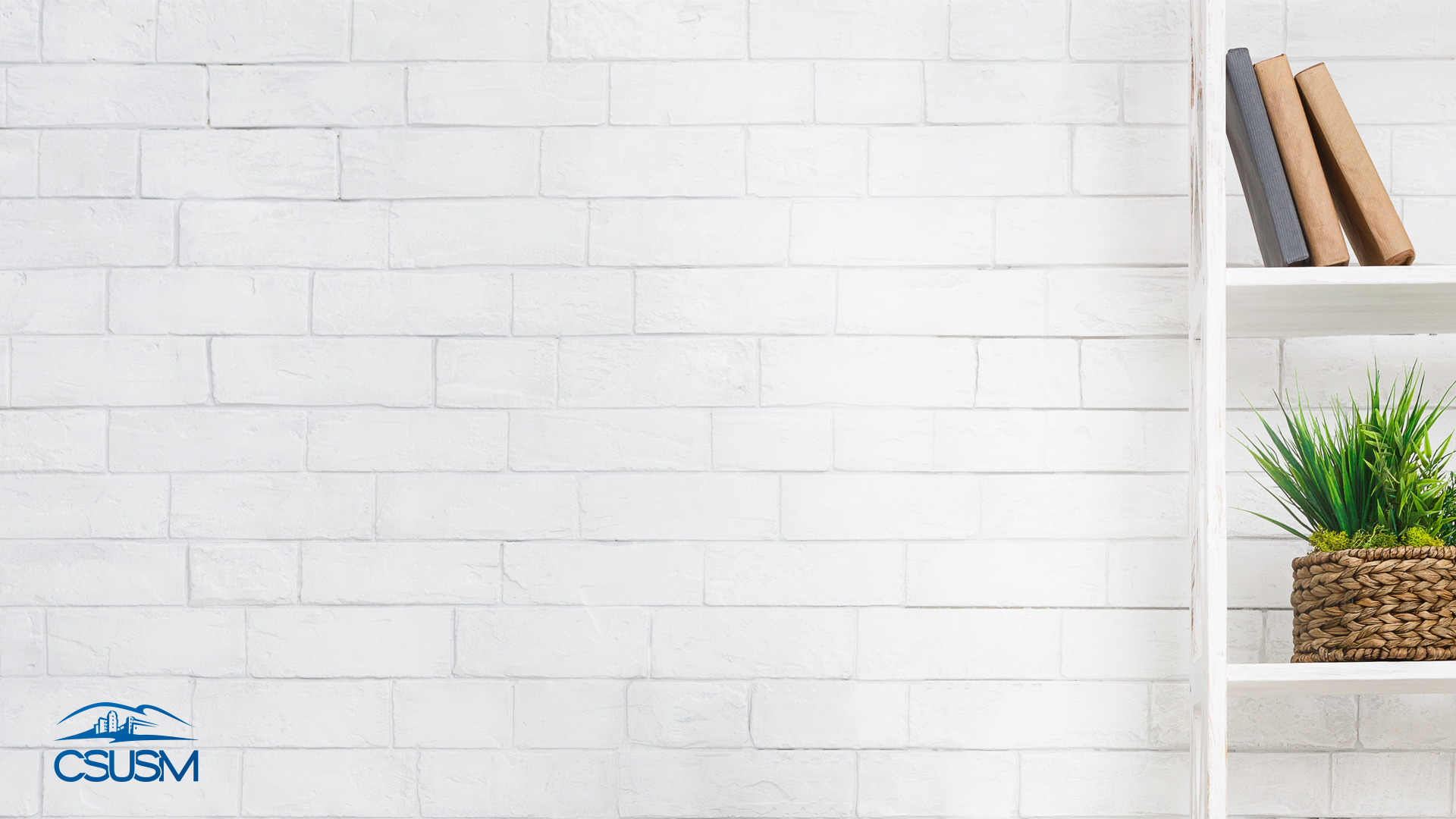 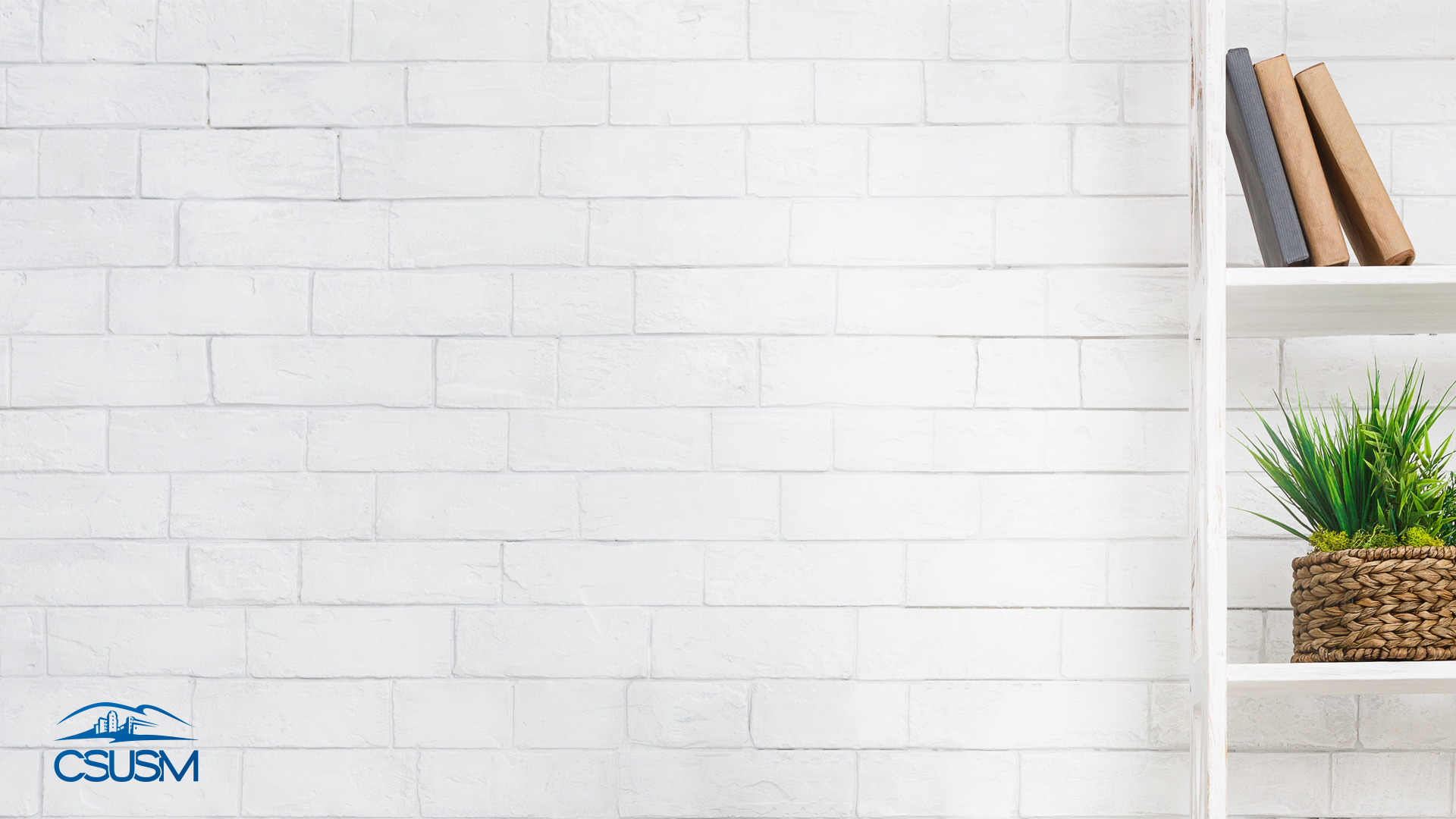 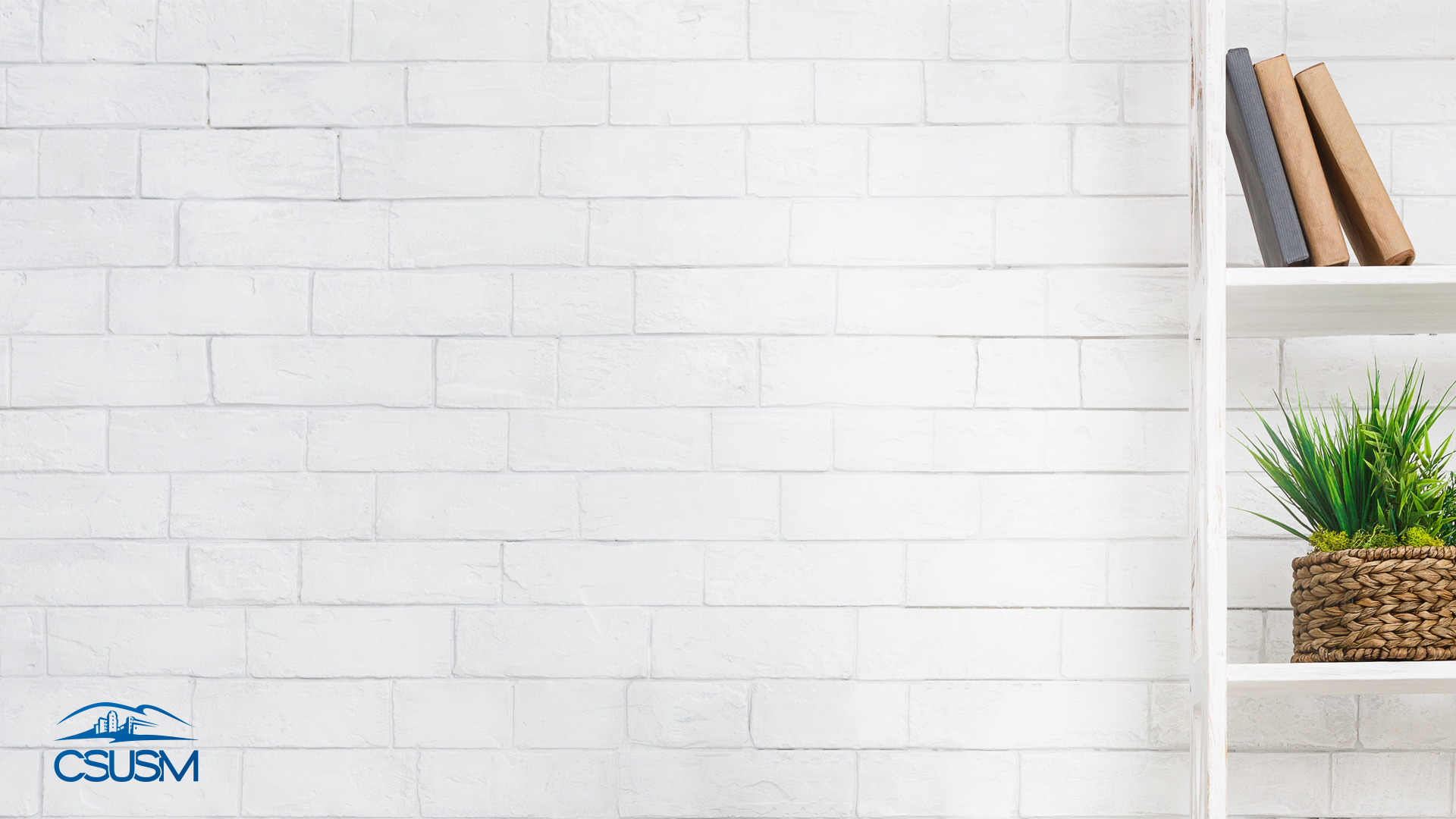 If 10 is 2% of z, what is 50% of z?
0.1

5

250

500

1000
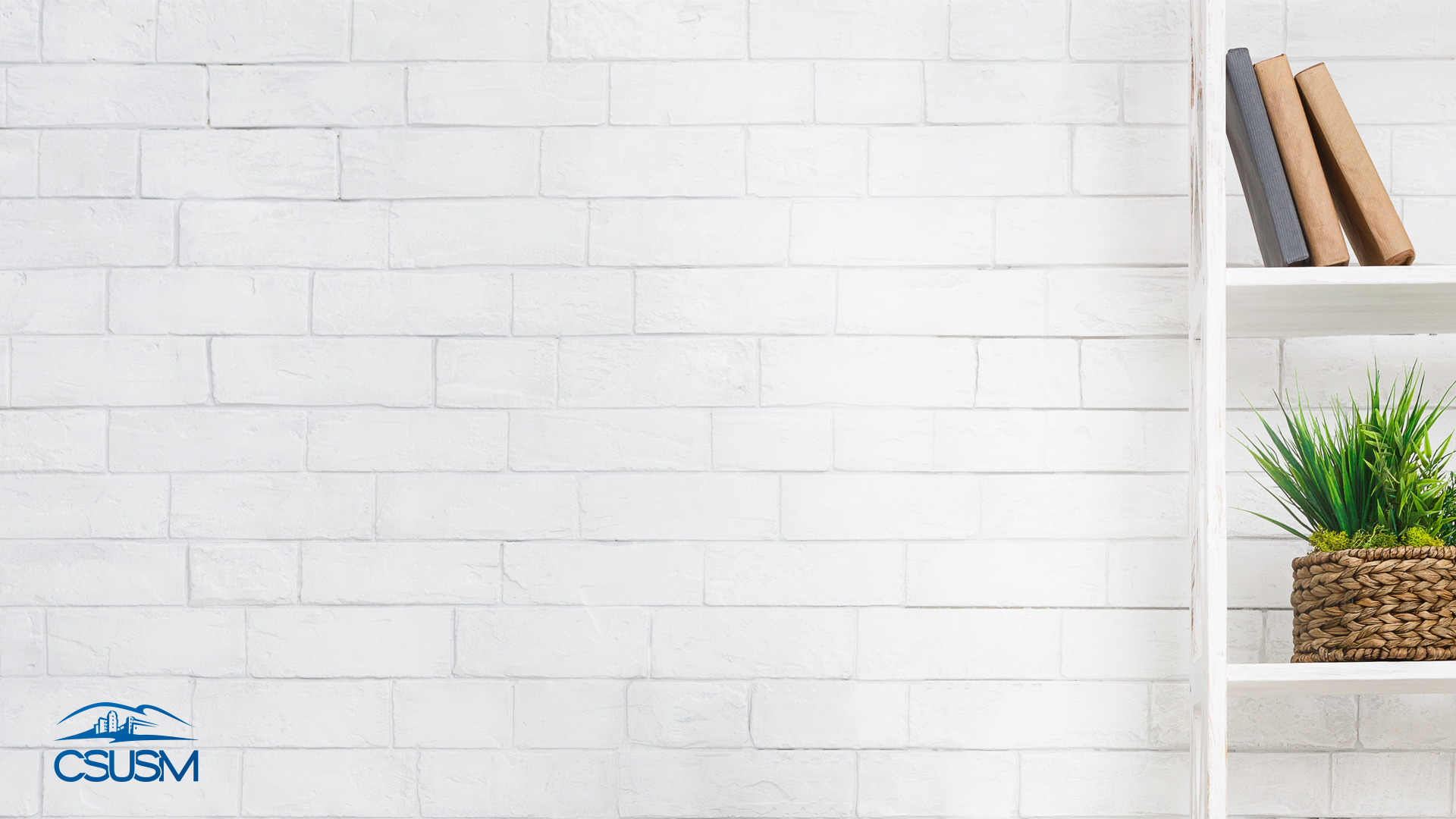 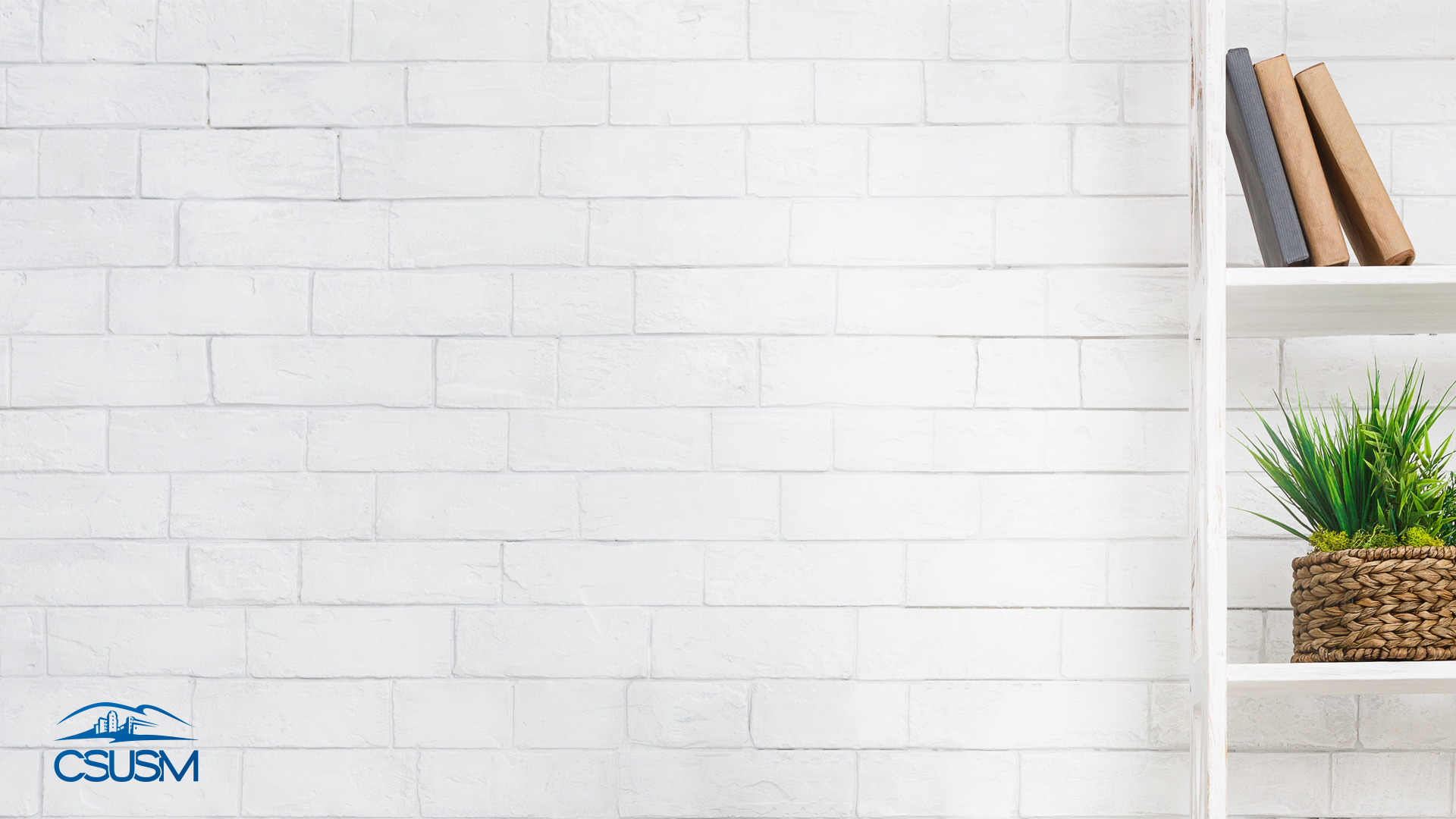 One pen costs $0.25 and one marker costs $0.35. At those prices, what is the total costof 18 pens and 100 markers?
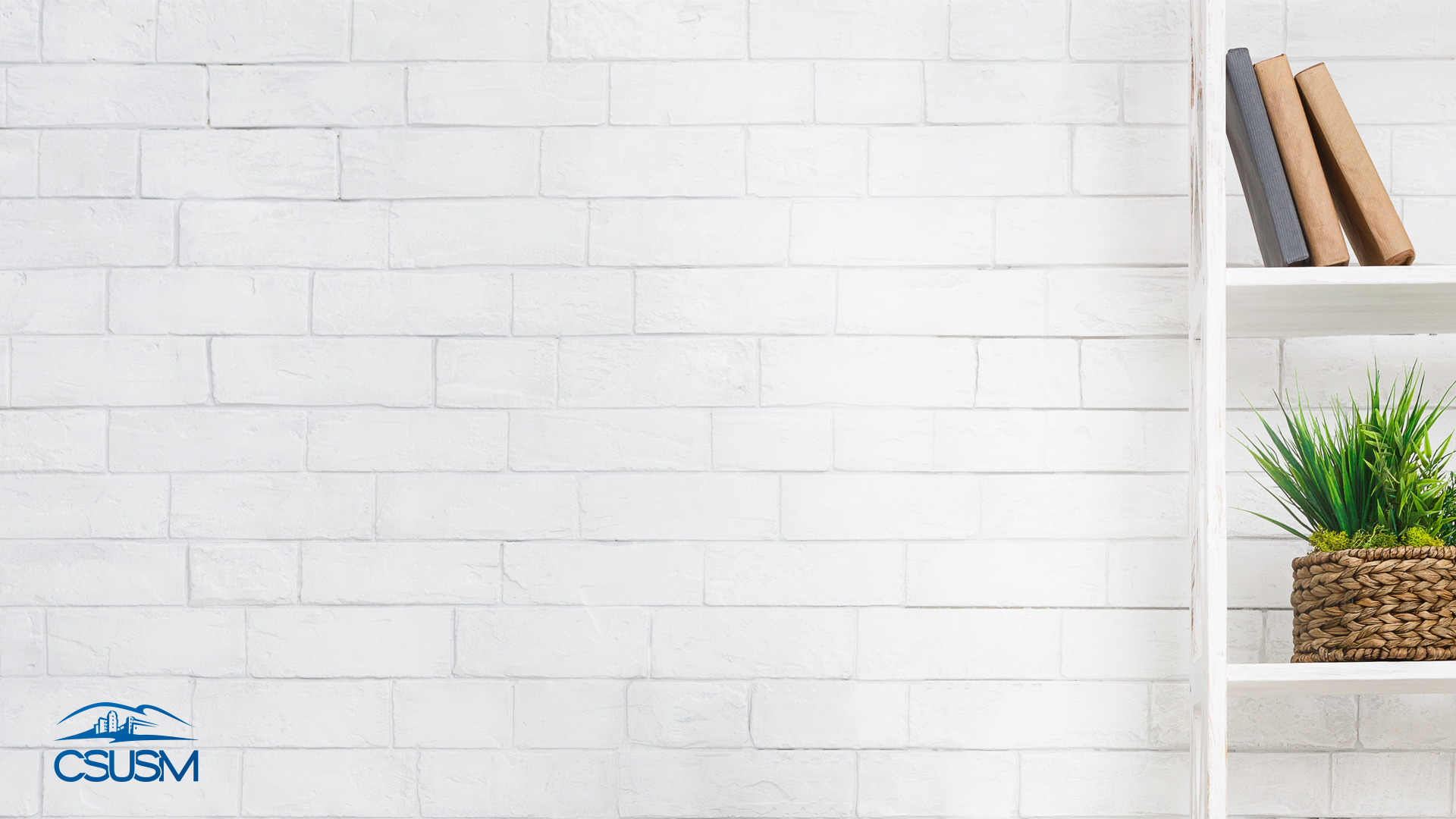 At company Y, the ratio of the number of female employees to the number of male employees is 3 to 2. If there are 150 Female employees at the company, how many male employees are there?